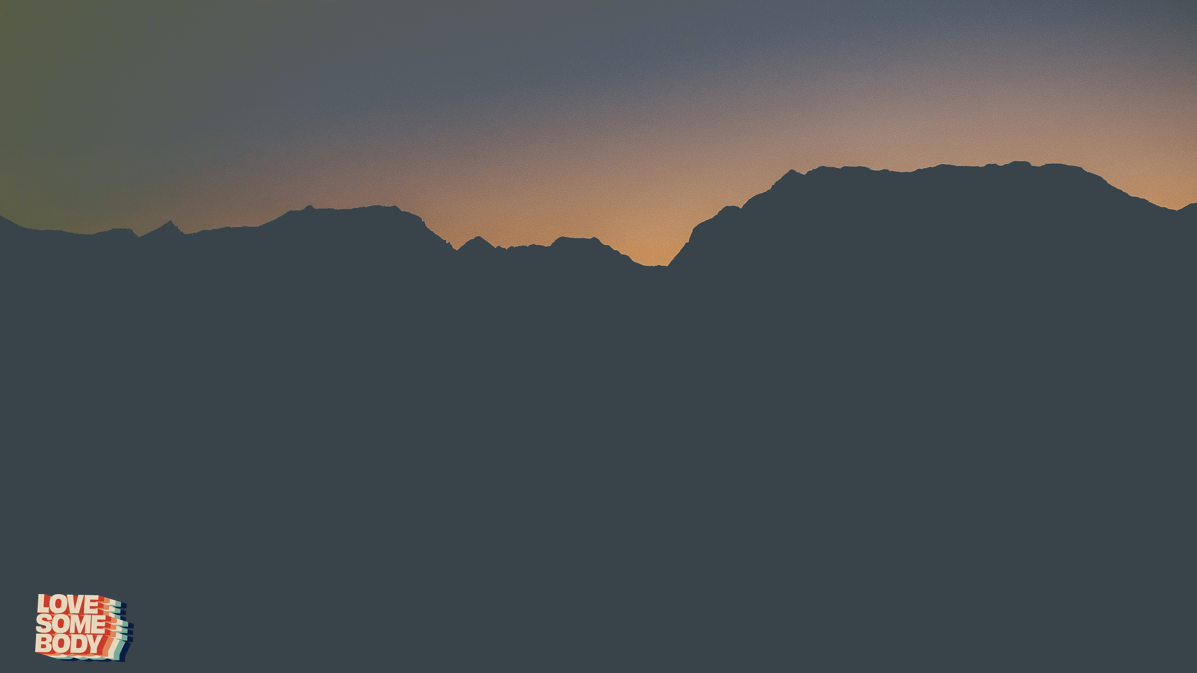 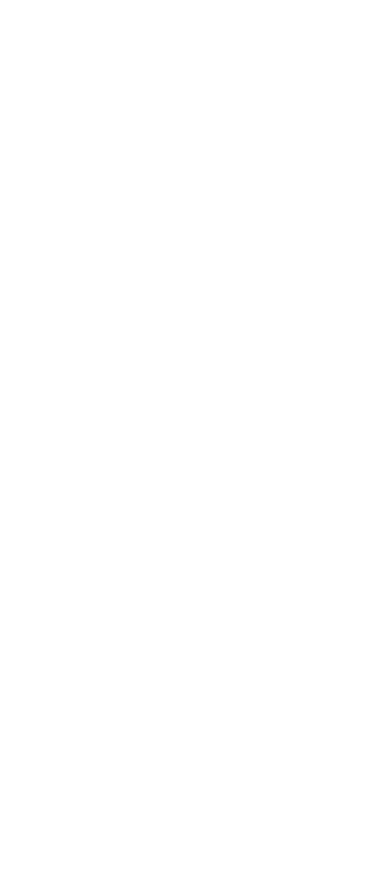 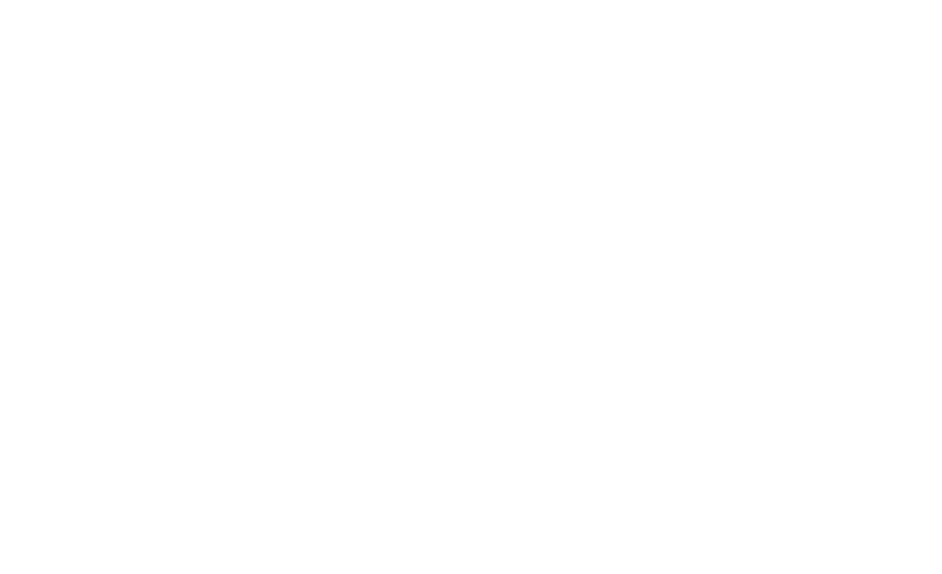 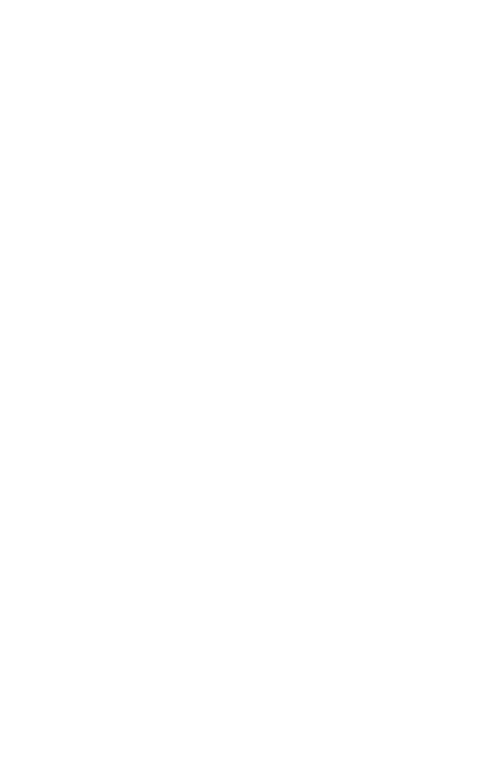 SESSION EIGHT (RECAP)
Building Resilience
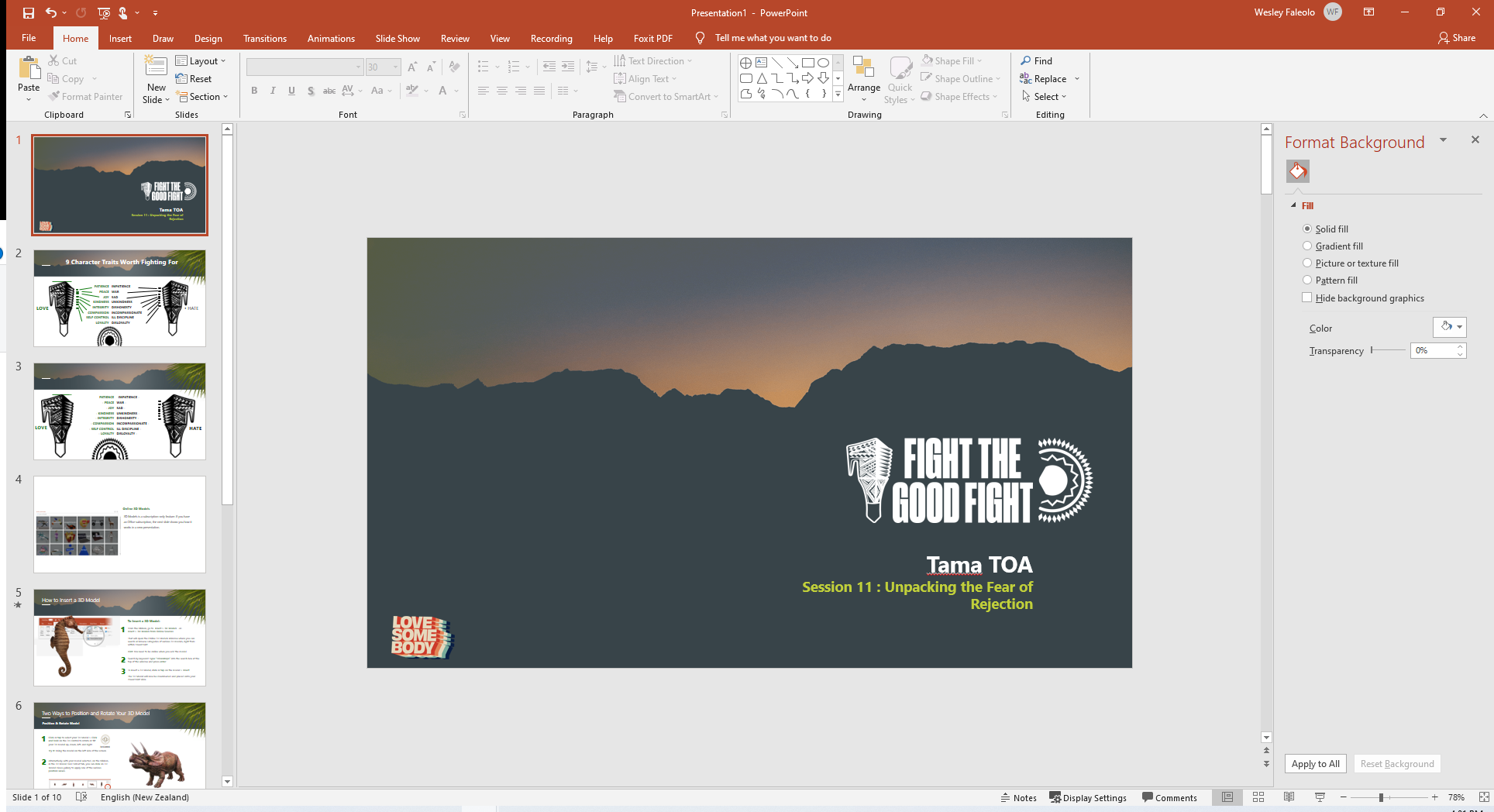 Good Wolf Vs. Bad Wolf
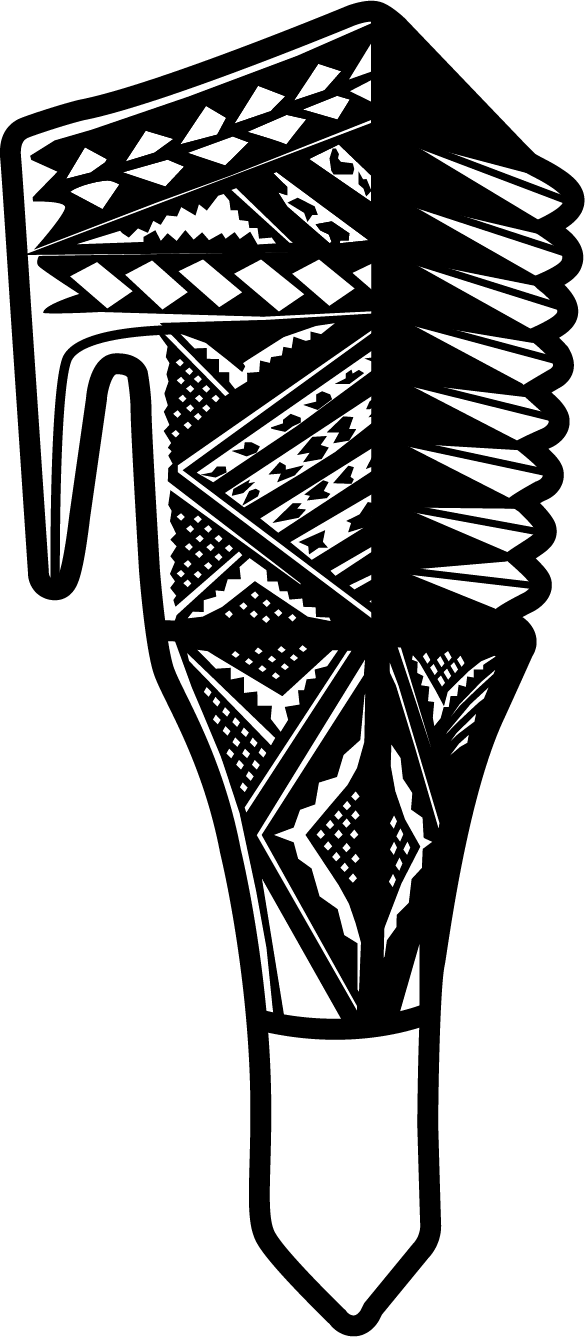 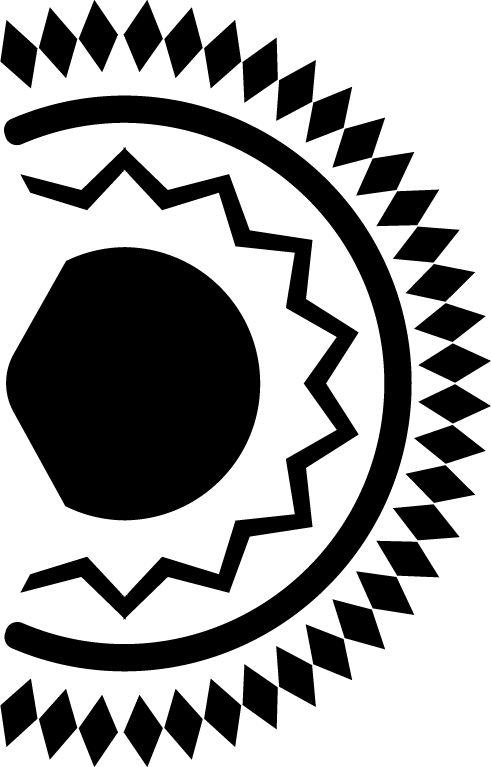 There is an old Native American story about two wolves. In this story, a chief is asked,‘Which of the two wolves would win if they battled each other?
 The good wolf or the badwolf?’
The chief answered, ‘The wolf you feed well will win the battle.
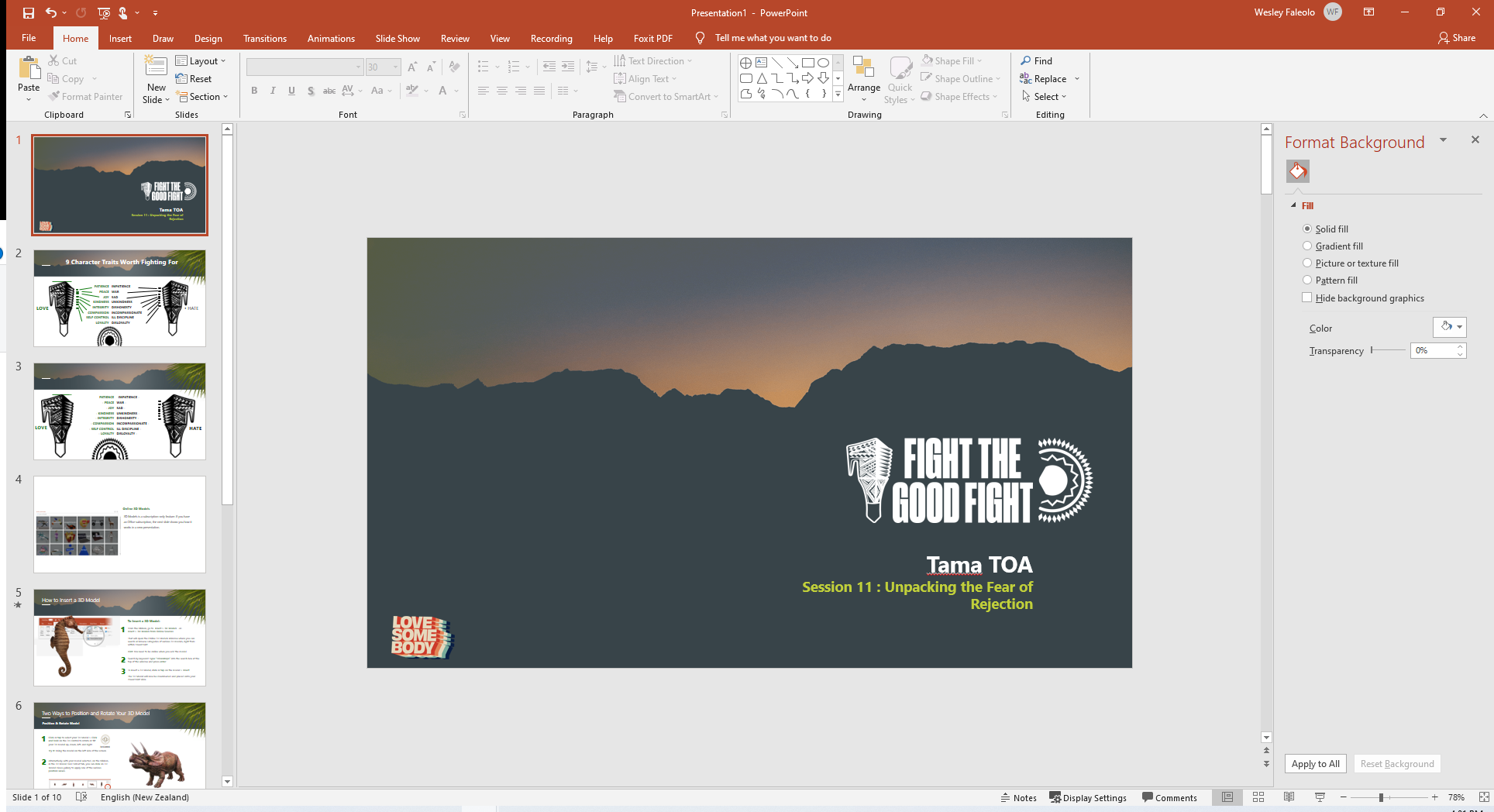 COMPASSION
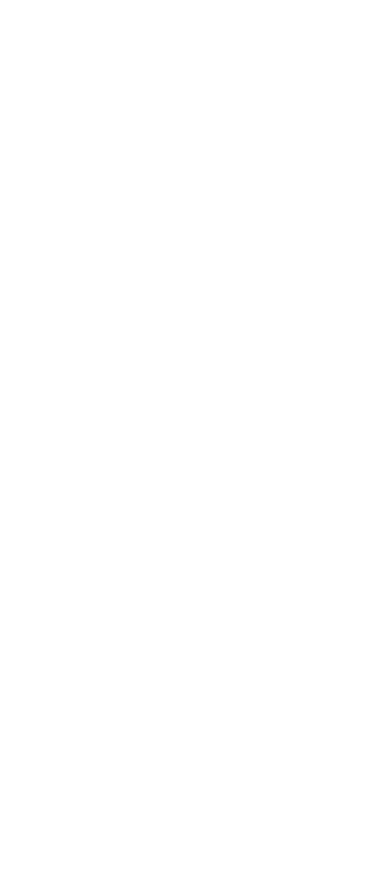 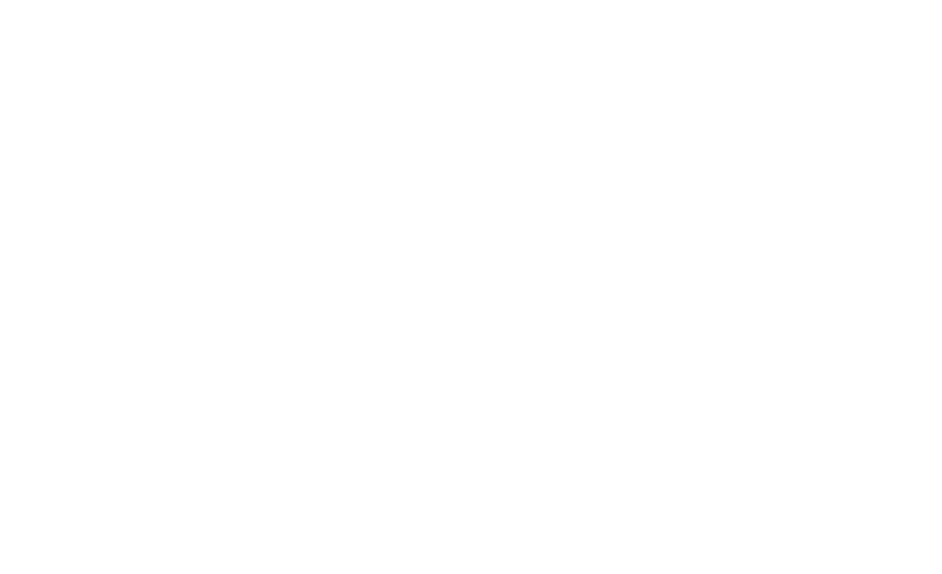 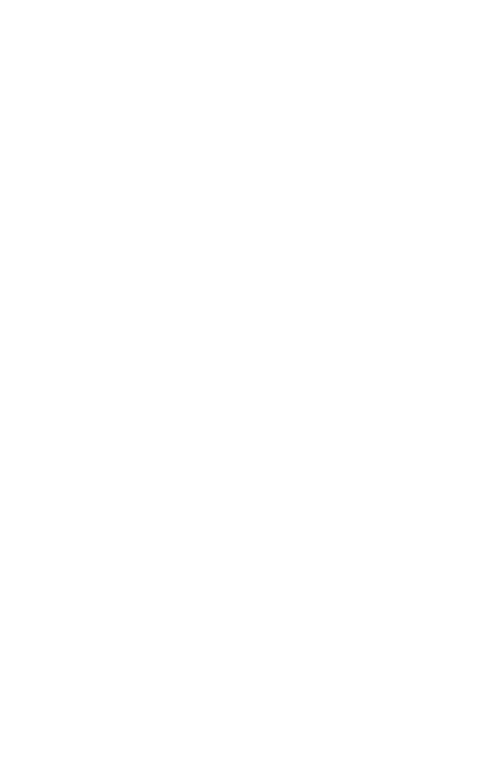 [Speaker Notes: Ask Students WHO will Win the Fight:

Everyone has a Good wolf and a Bad Wolf]
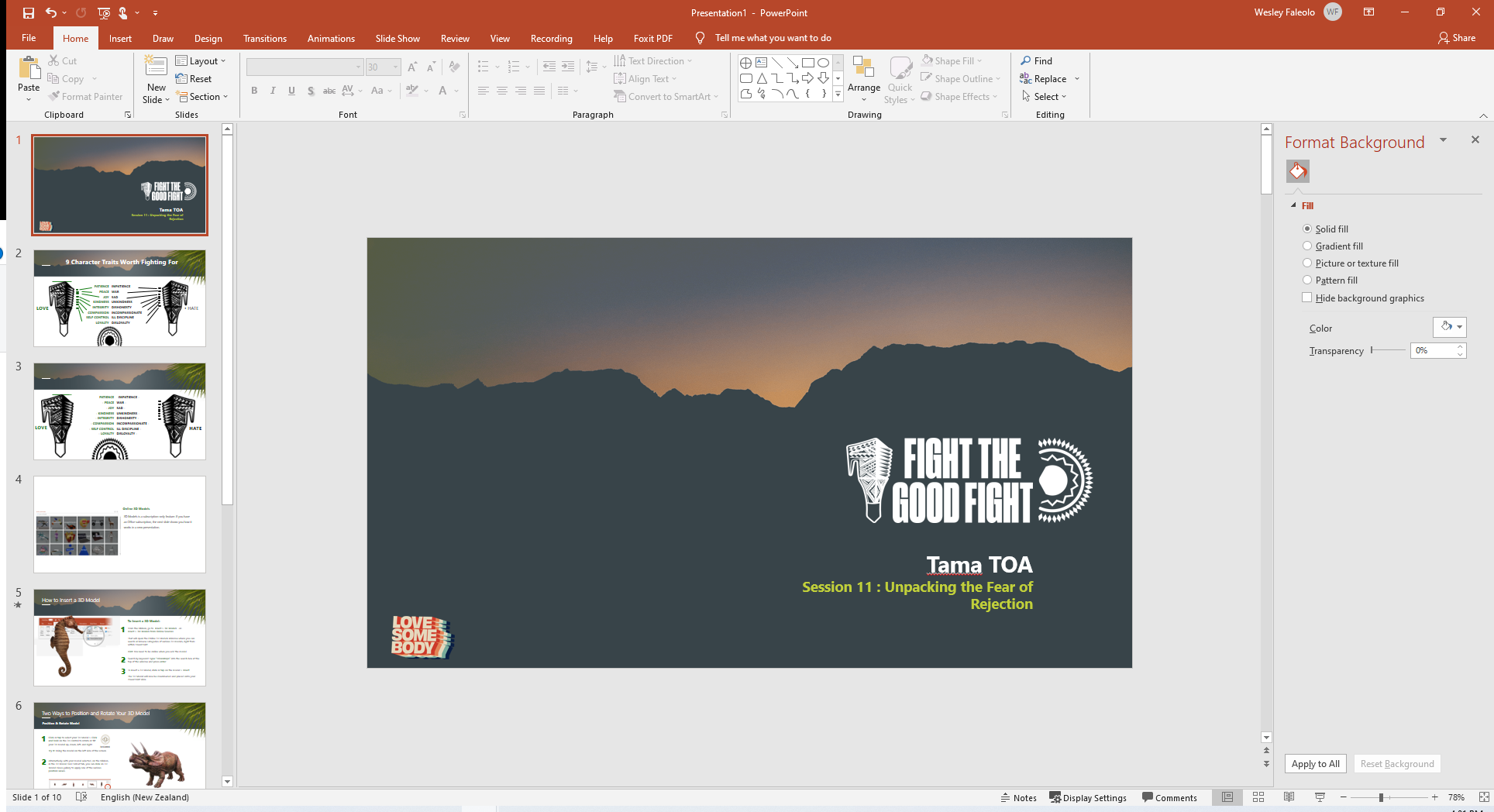 SLICE OF HEAVEN
REWARD
STATE OF MIND
Constant JOY
Achievement
Sweet Spot
SLICE OF HEAVEN
Fruits of Labour
Love & Peace
INTEGRITY
Happy Home
Place of Contentment
All the GOOD STUFF
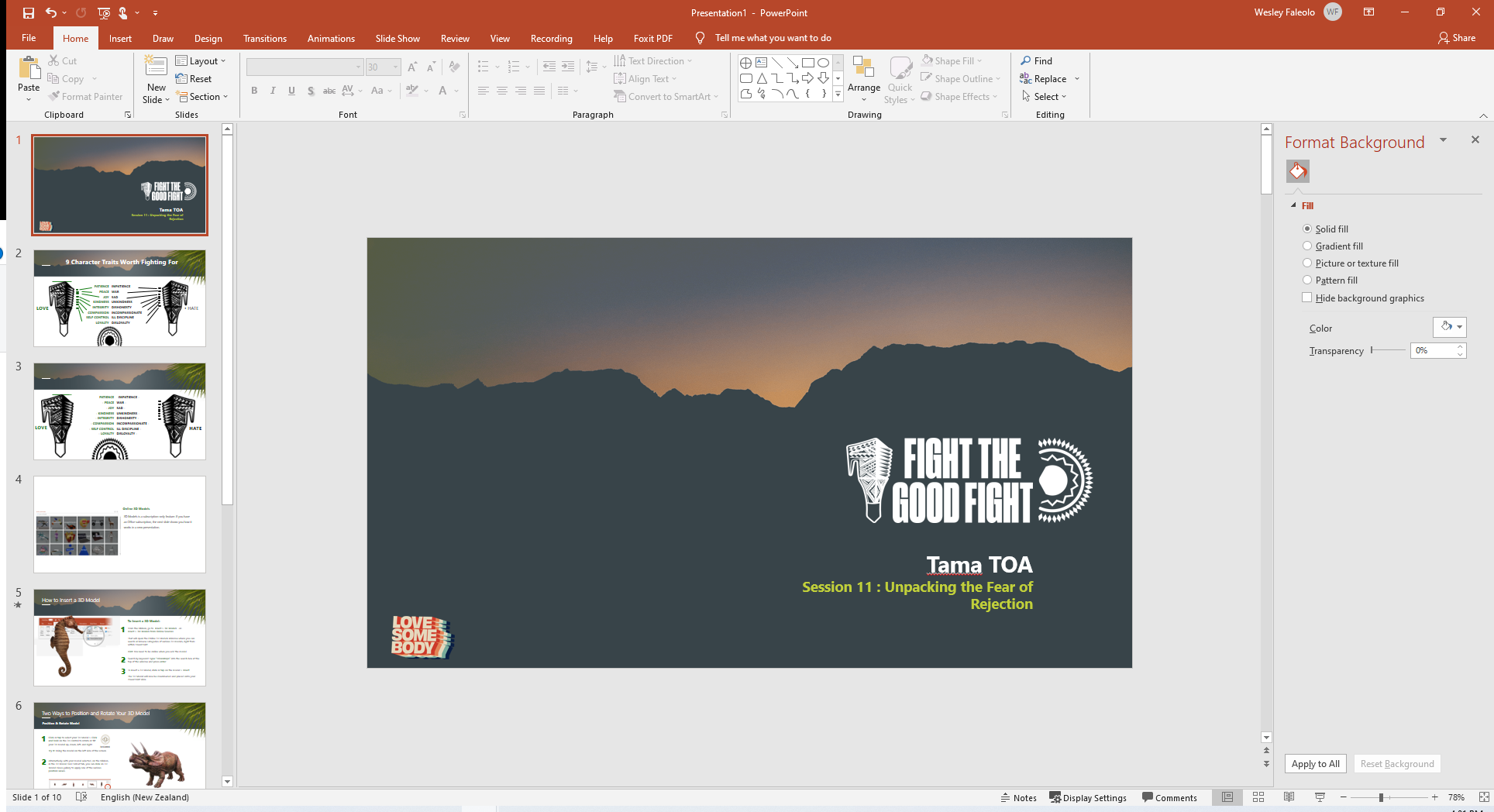 COMPASSION
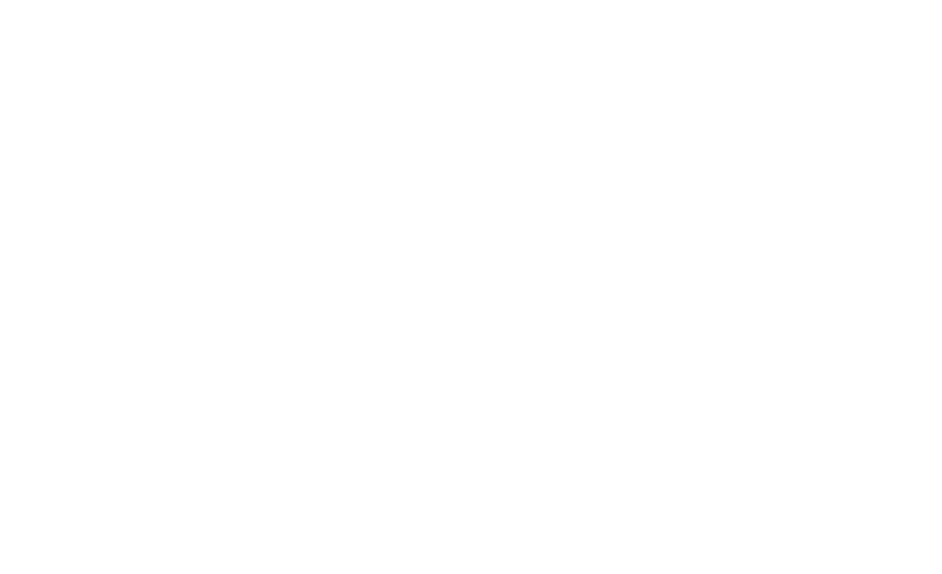 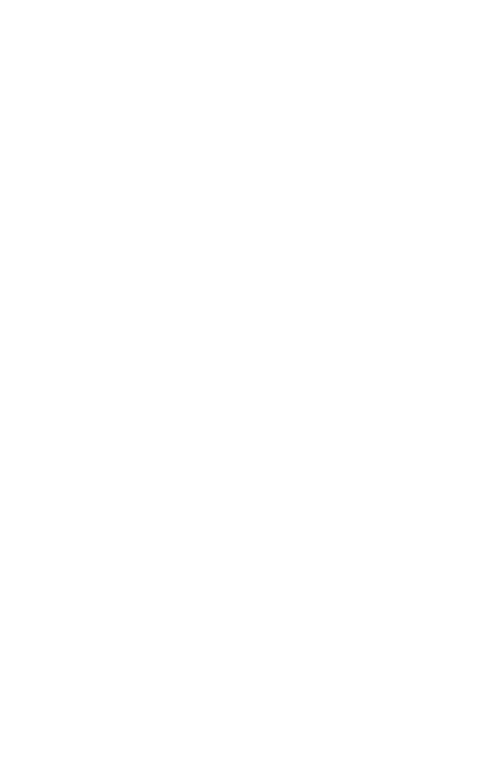 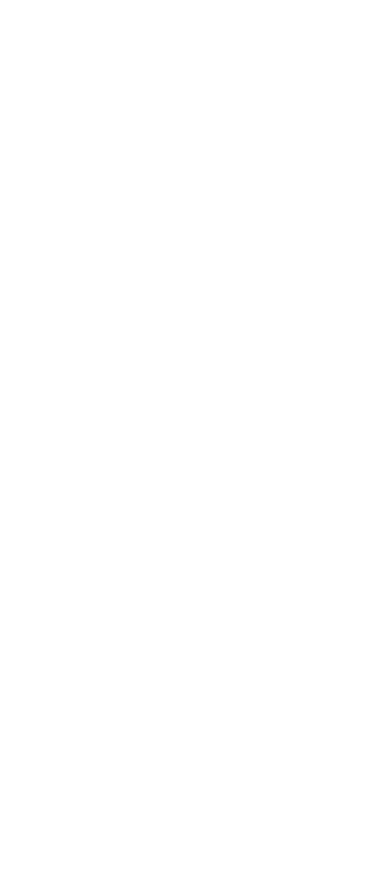 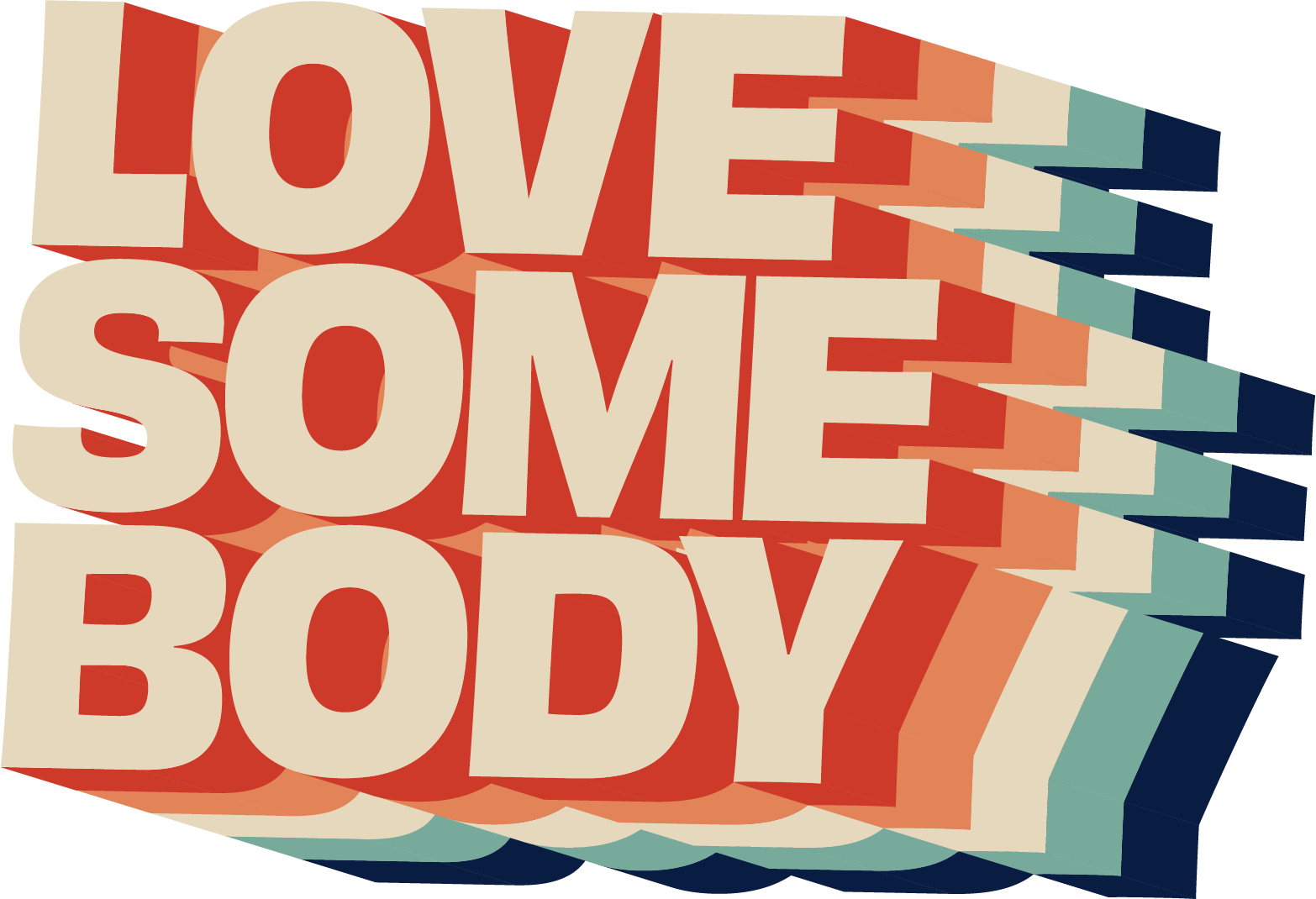 FGTF – Recap
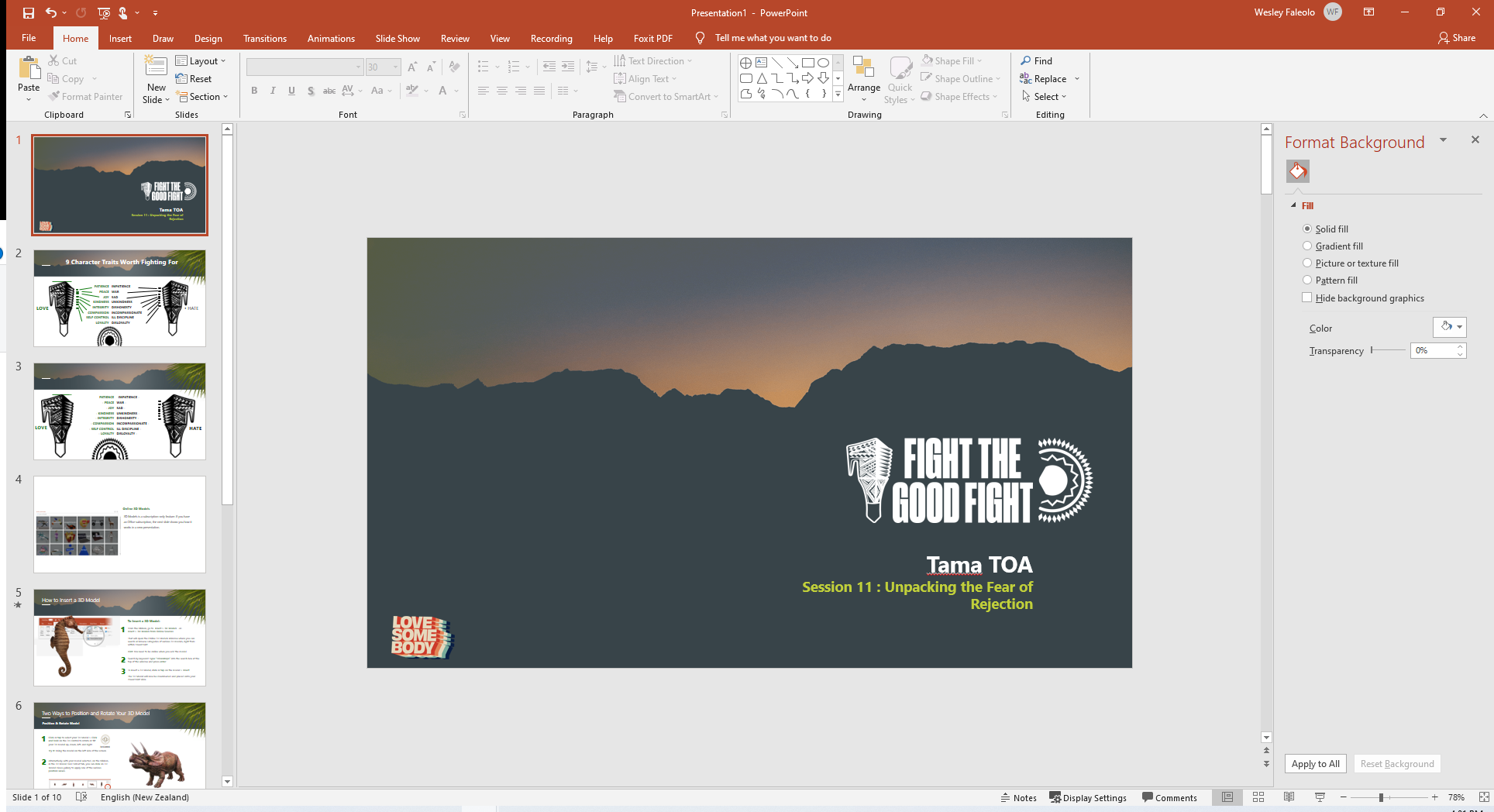 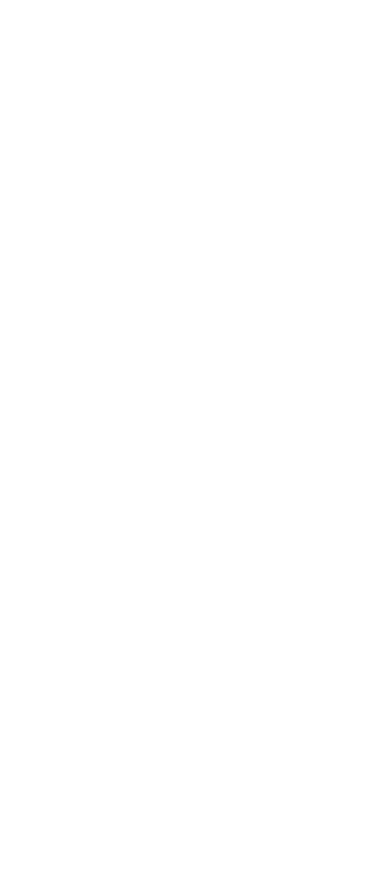 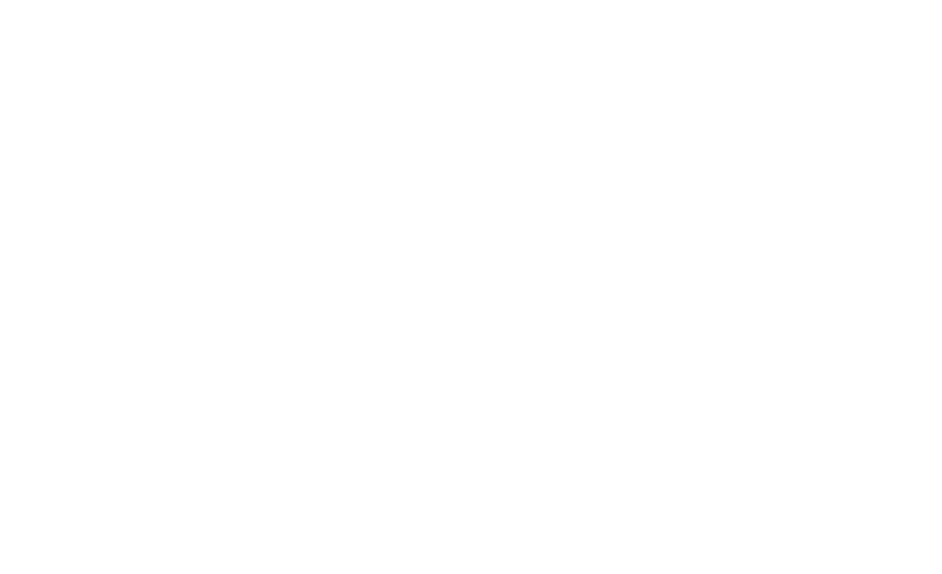 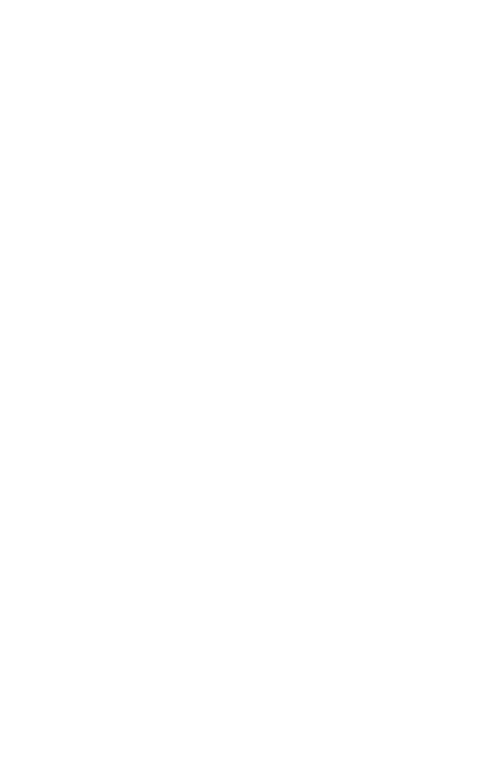 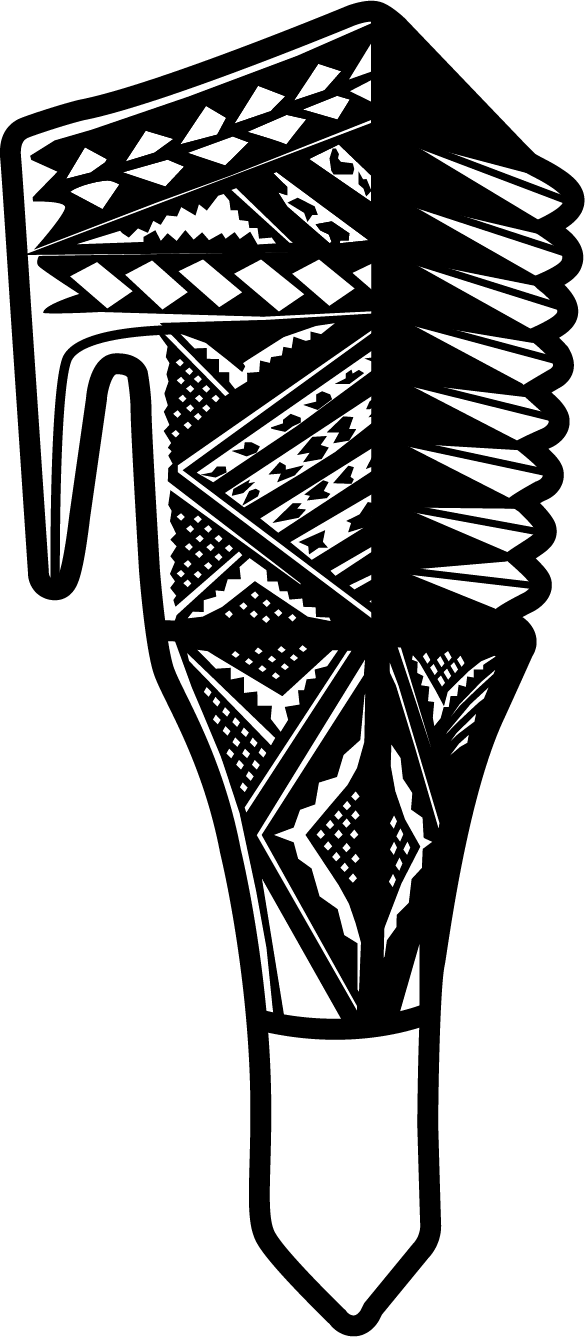 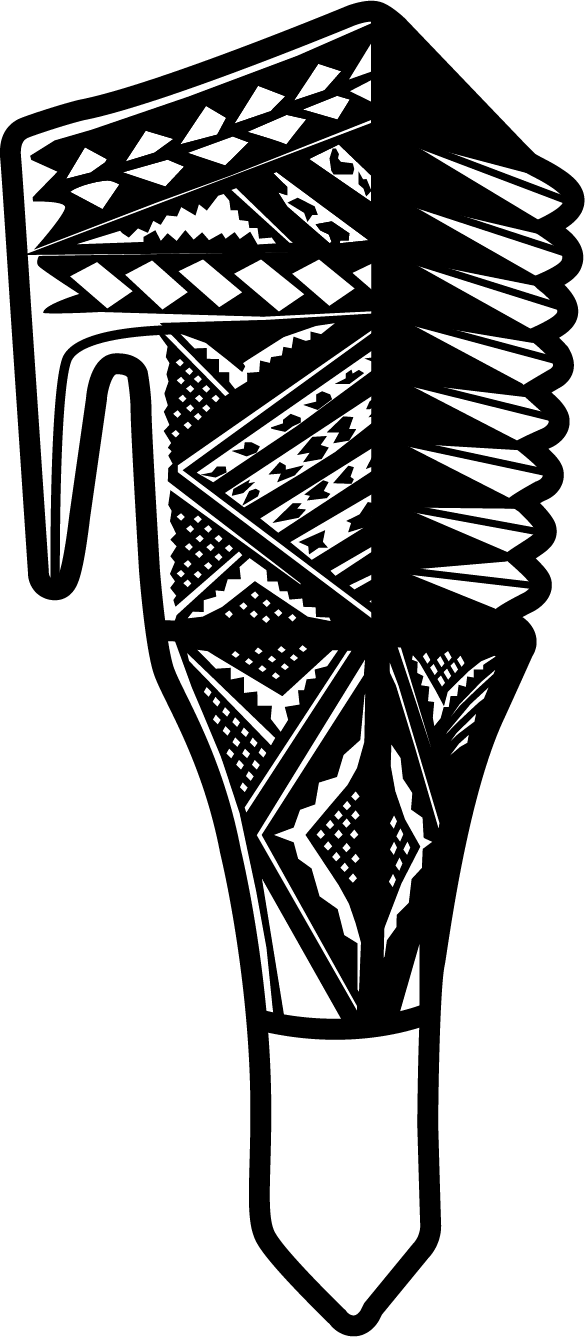 AROHA
HATE
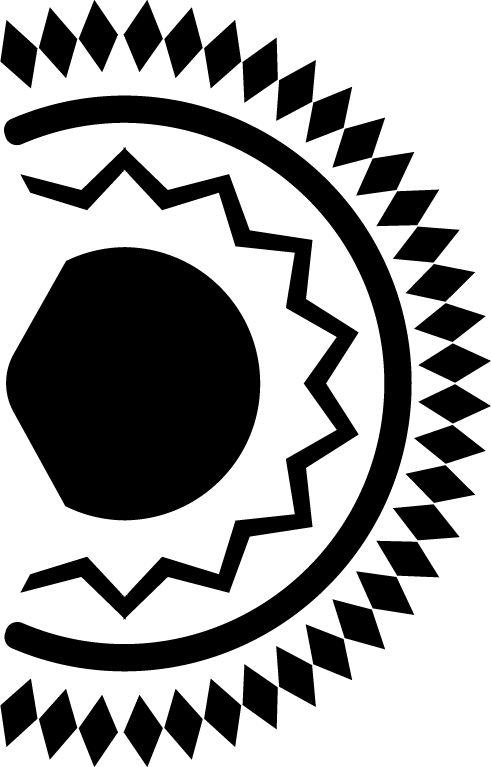 [Speaker Notes: Revision on traits : 

Set a challenge to memorize as much traits. 
Show on board for 15-20secs. Then cover the slide. Now the groups must remember as much traits as possible. 
Give them a timer. 
The group with most traits named wins. If a tie whoever has the best example wins.]
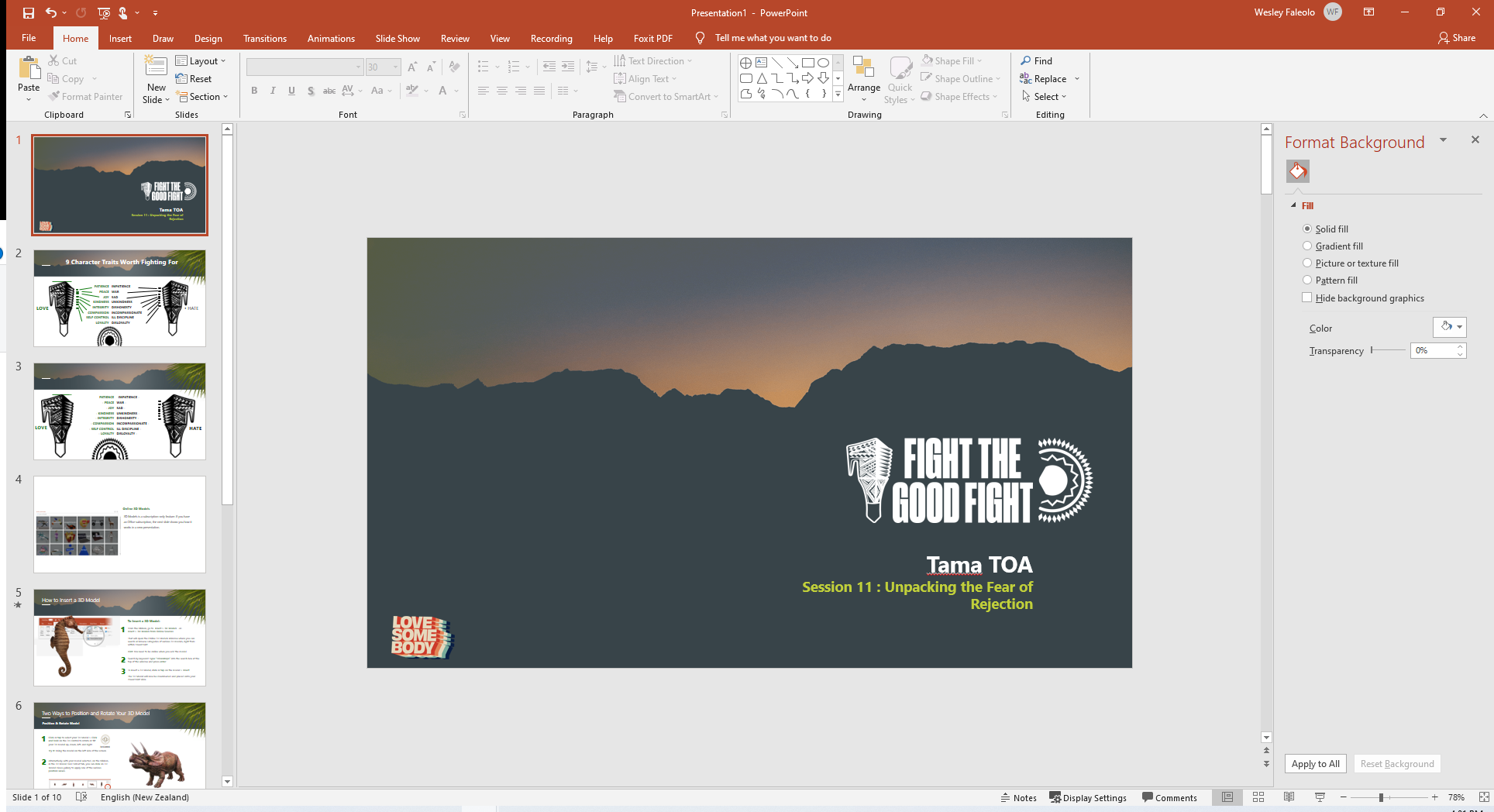 UNPACKING OUR FEARS
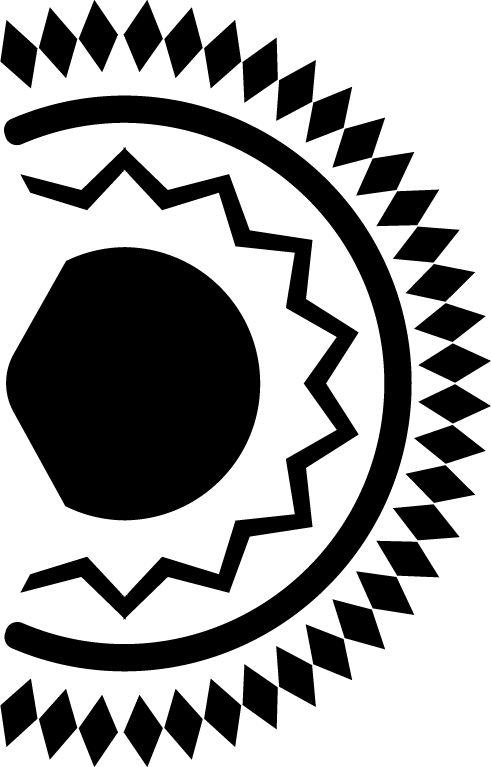 PUNISHMENT
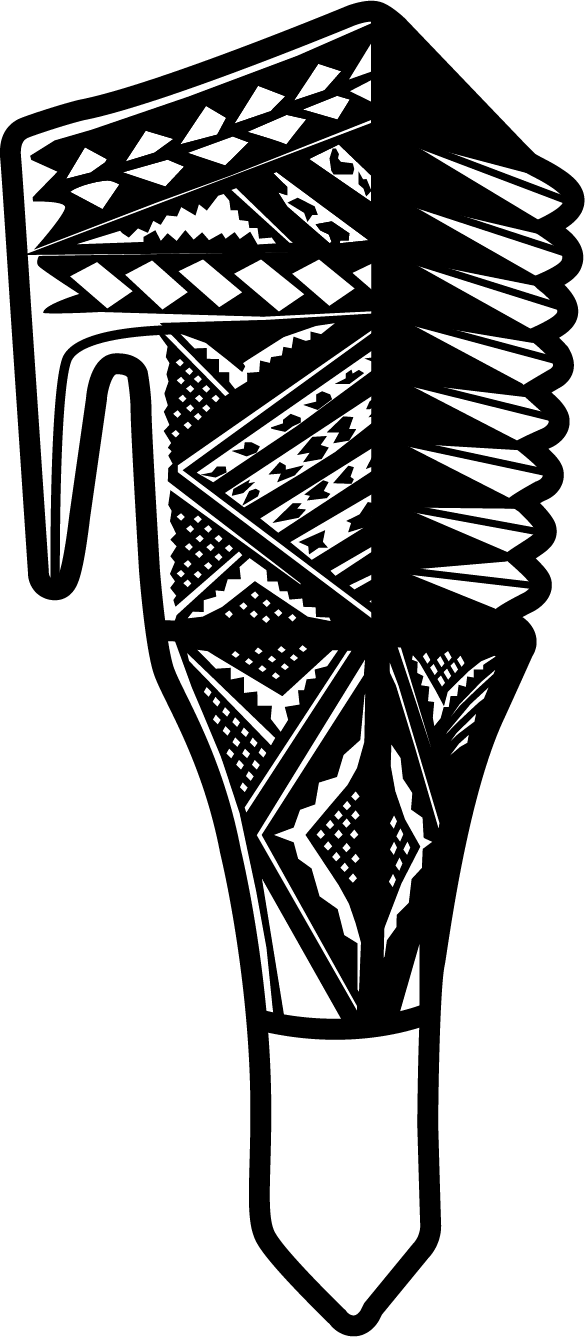 FEAR
REJECTION
SHAME
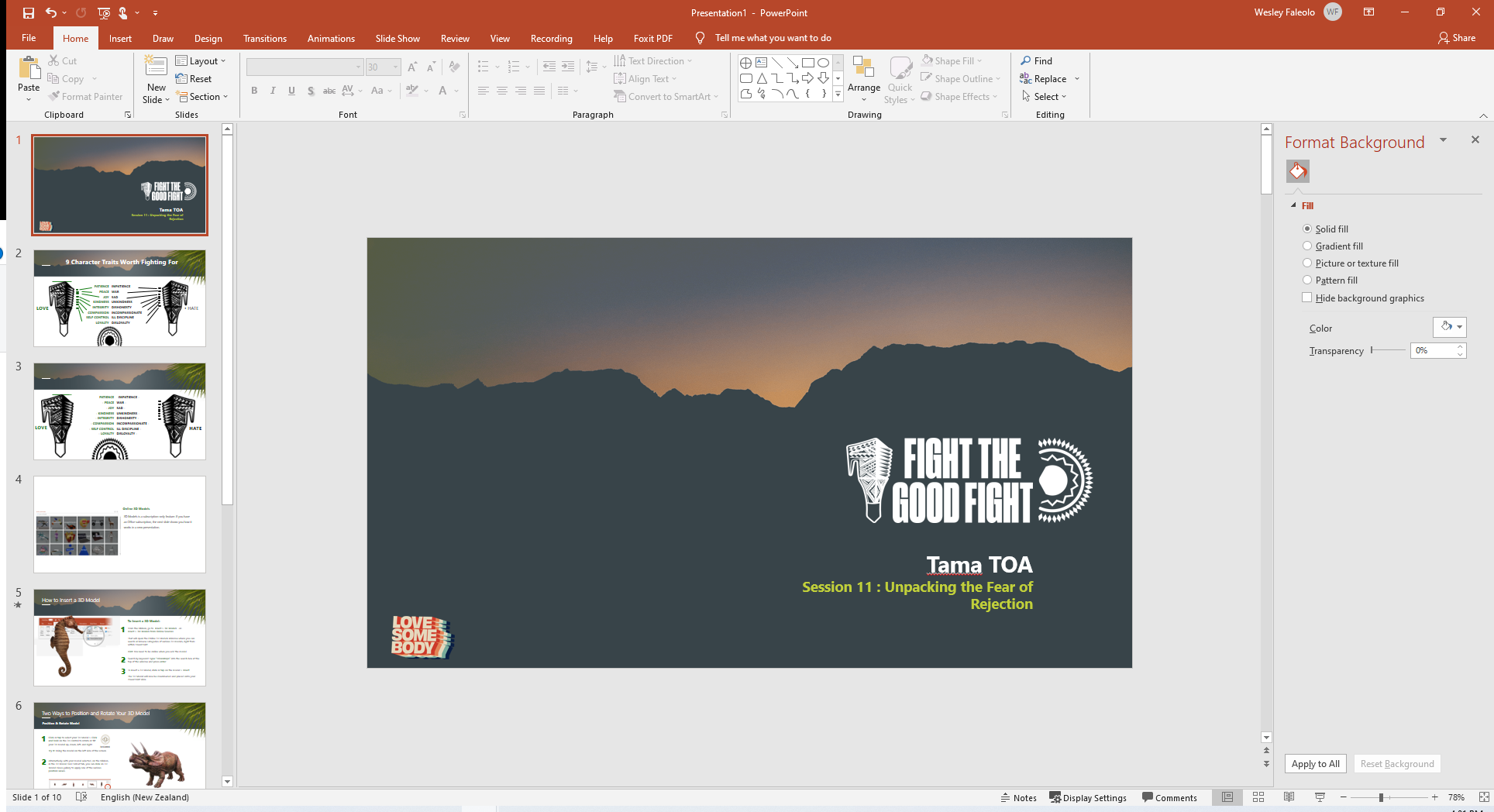 COMPASSION
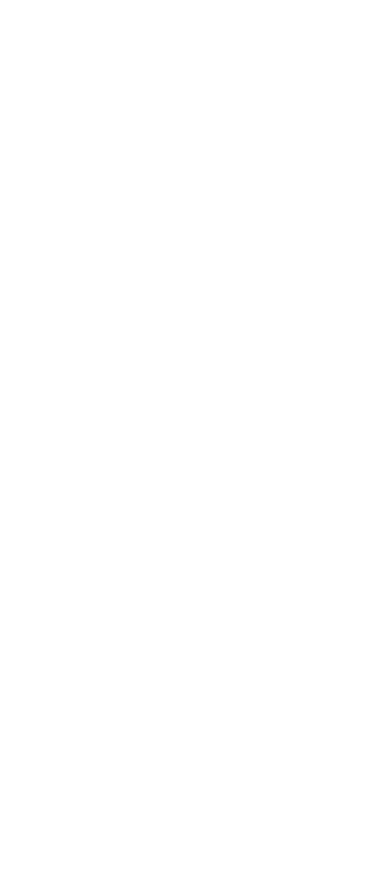 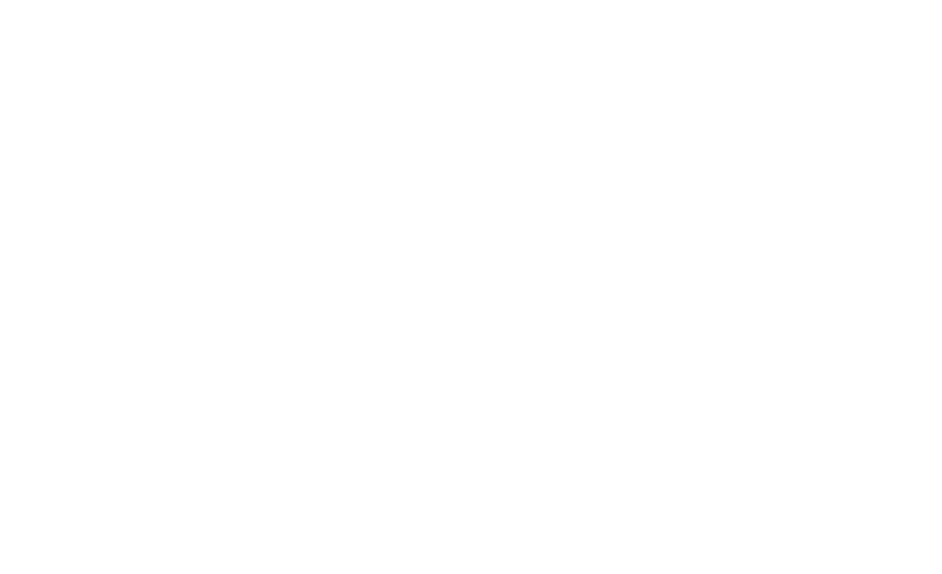 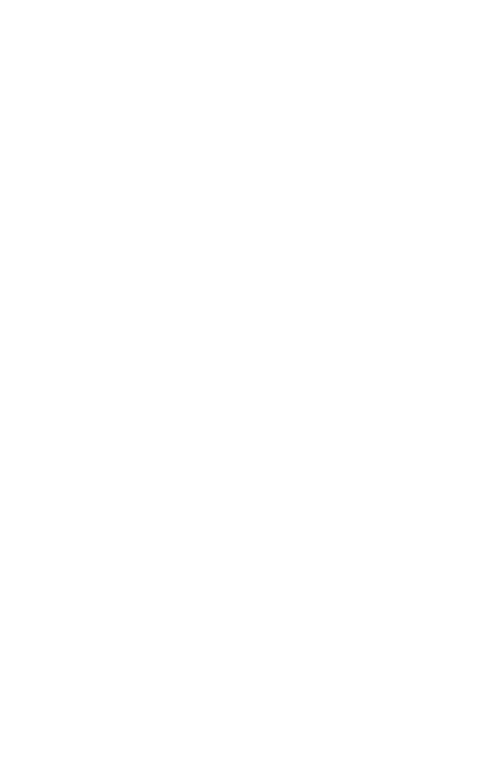 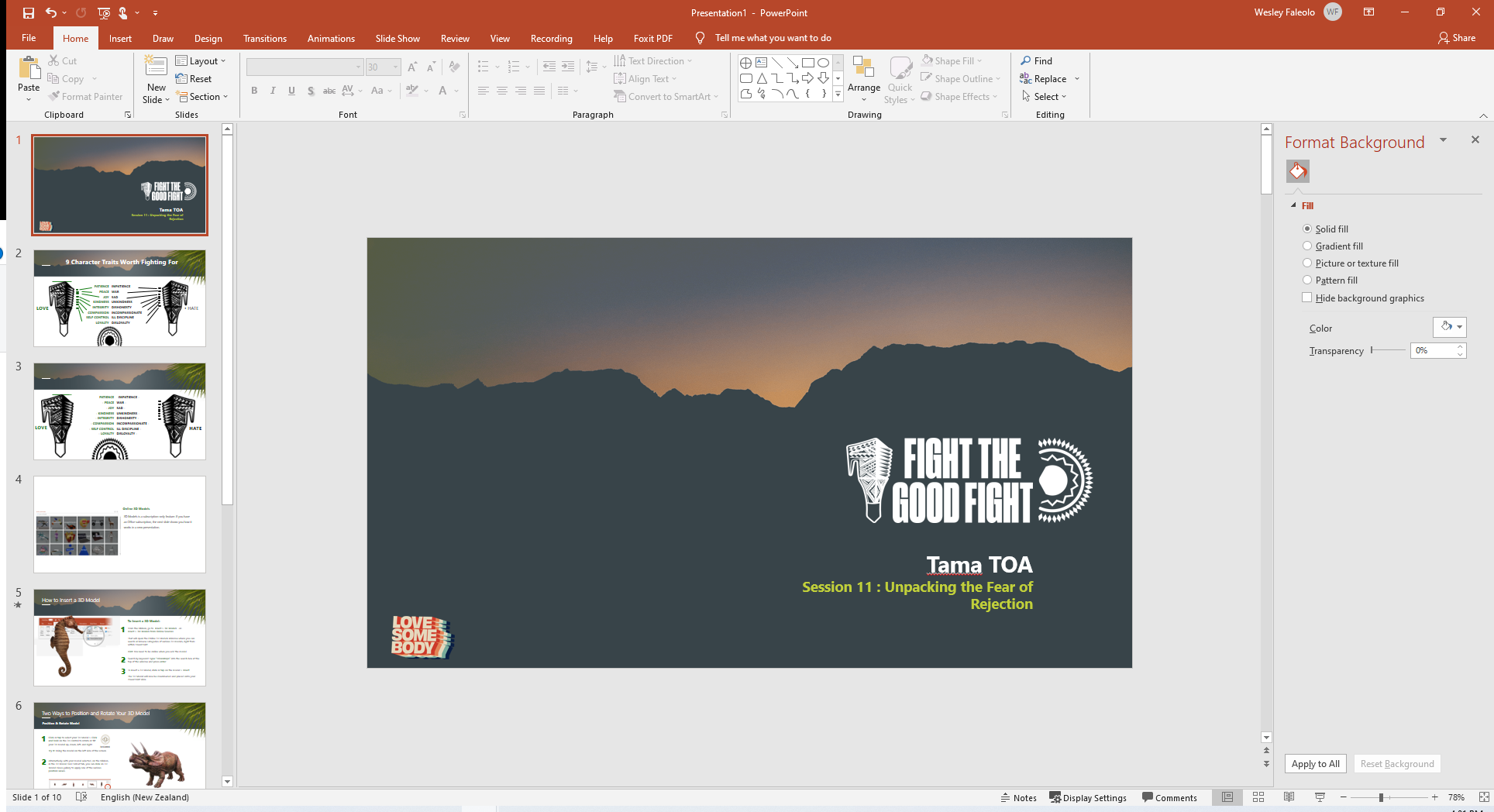 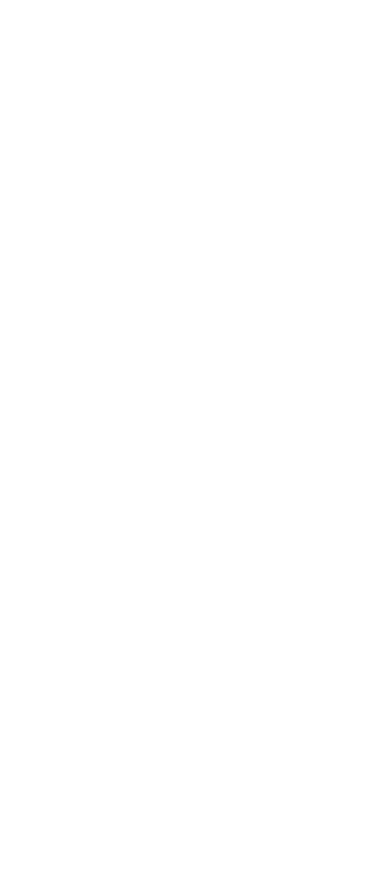 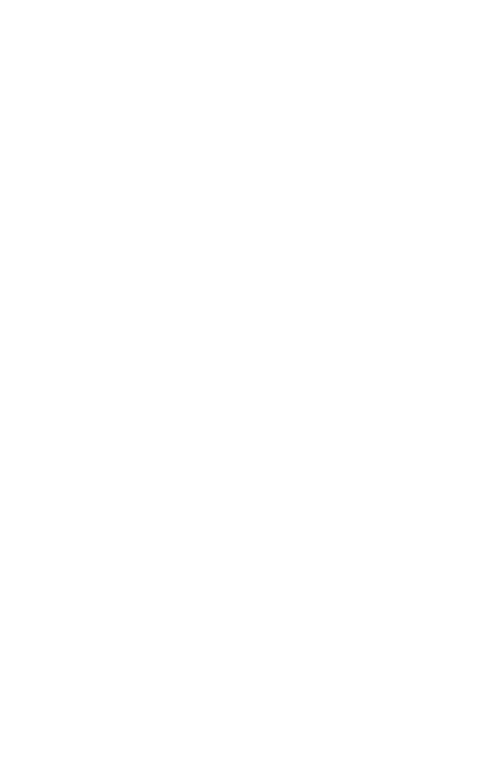 EFFECTS OF REJECTION
AROHA
HATE
Anger, Resentment and Hostility
Avoiding People
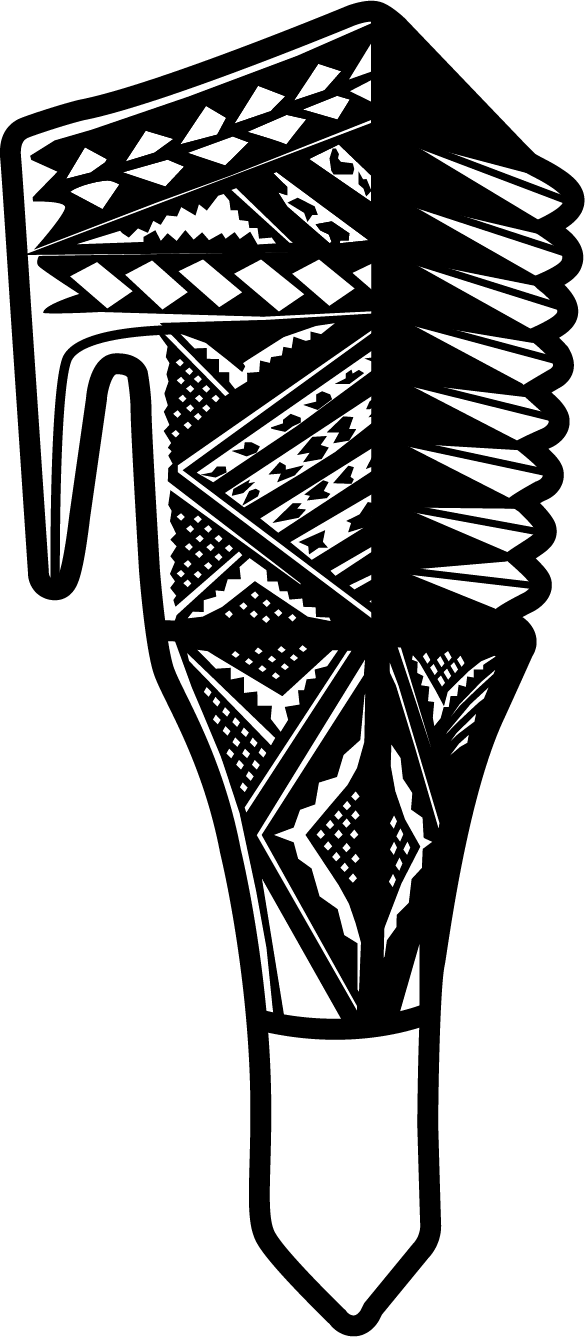 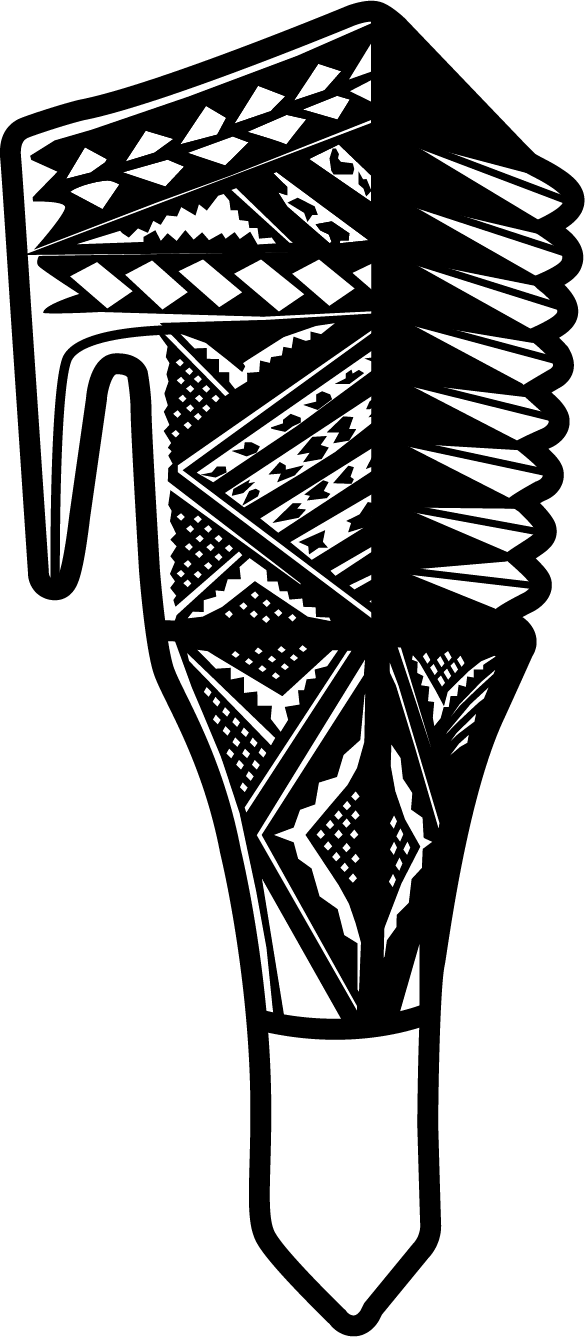 Control
Being Easily Manipulated
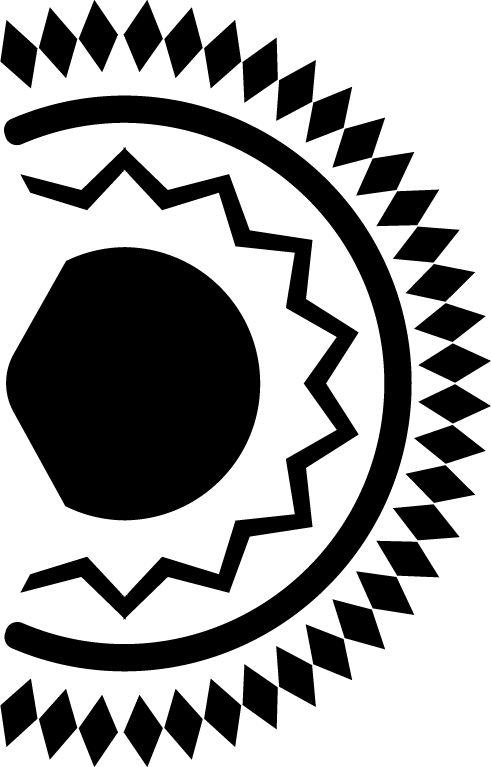 Depression
Co-dependency
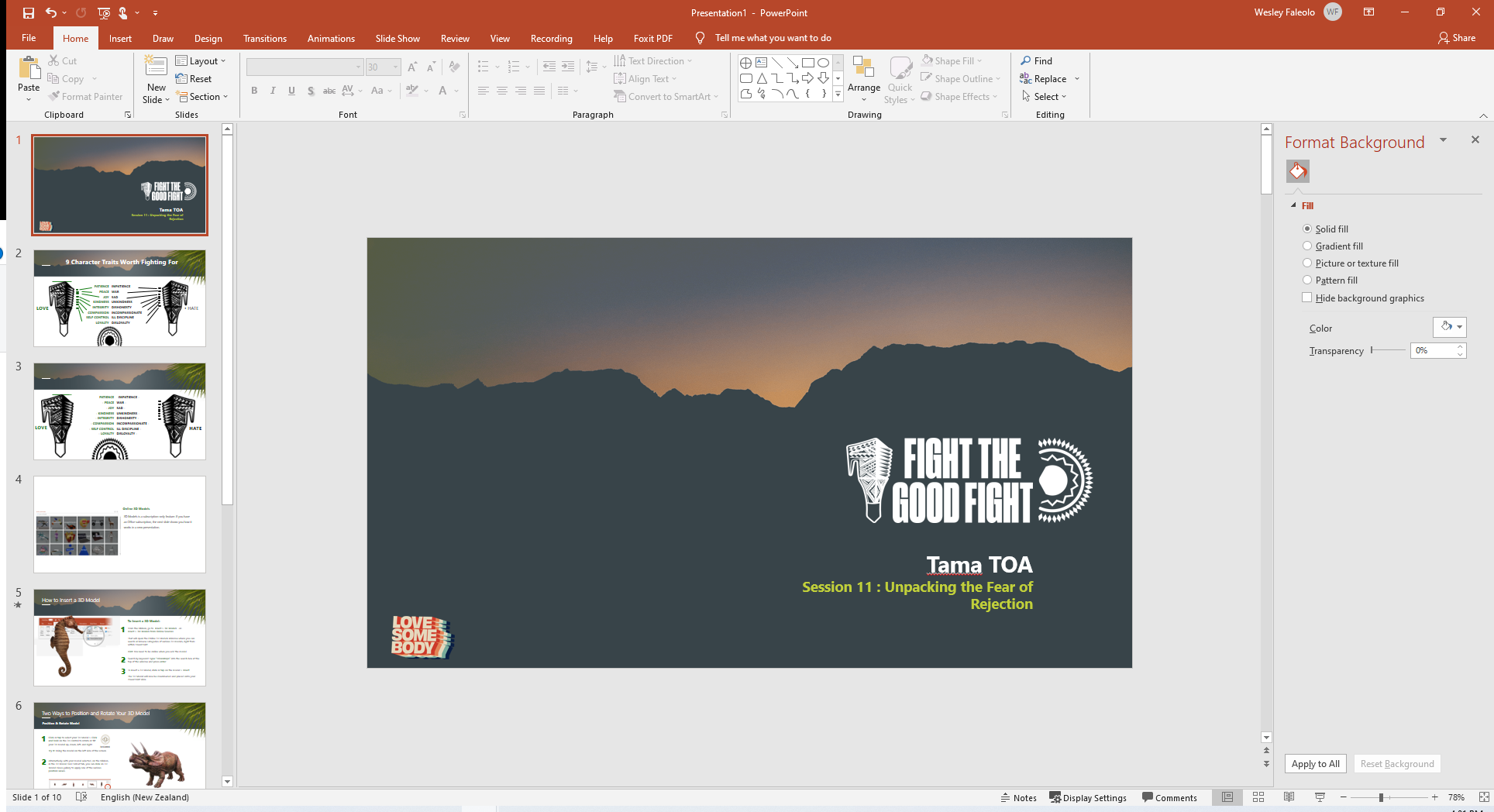 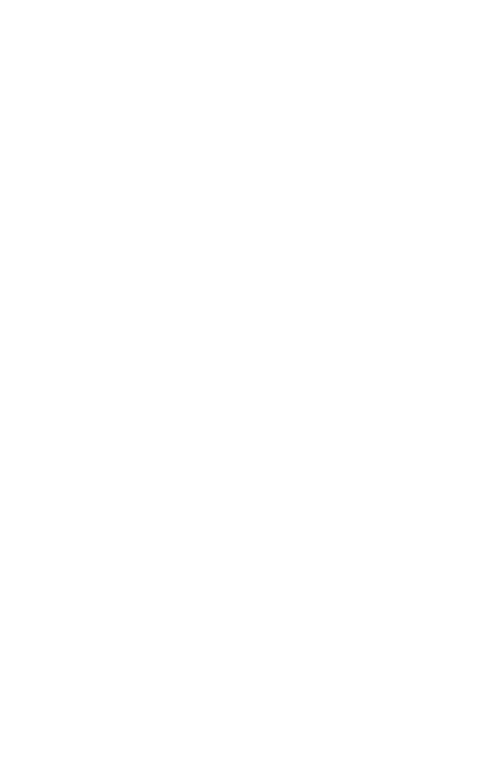 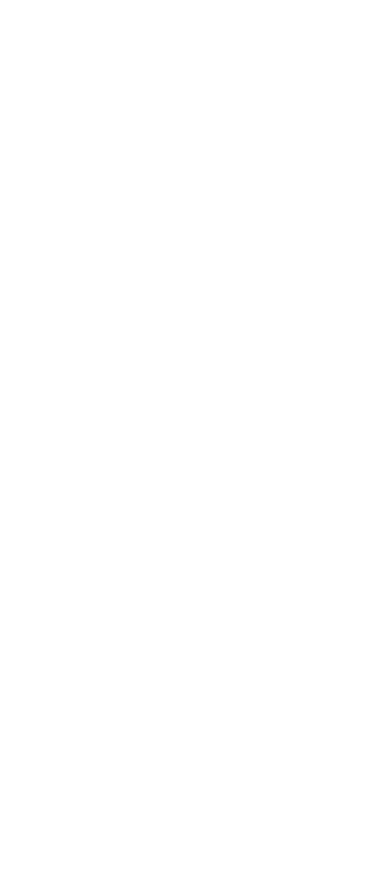 COUNTERTRAITS TO COMBAT THE
 FEAR OF REJECTION
AROHA
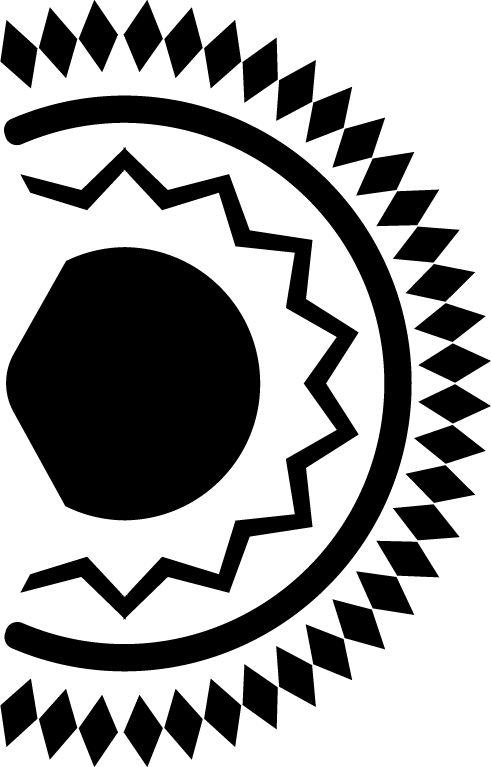 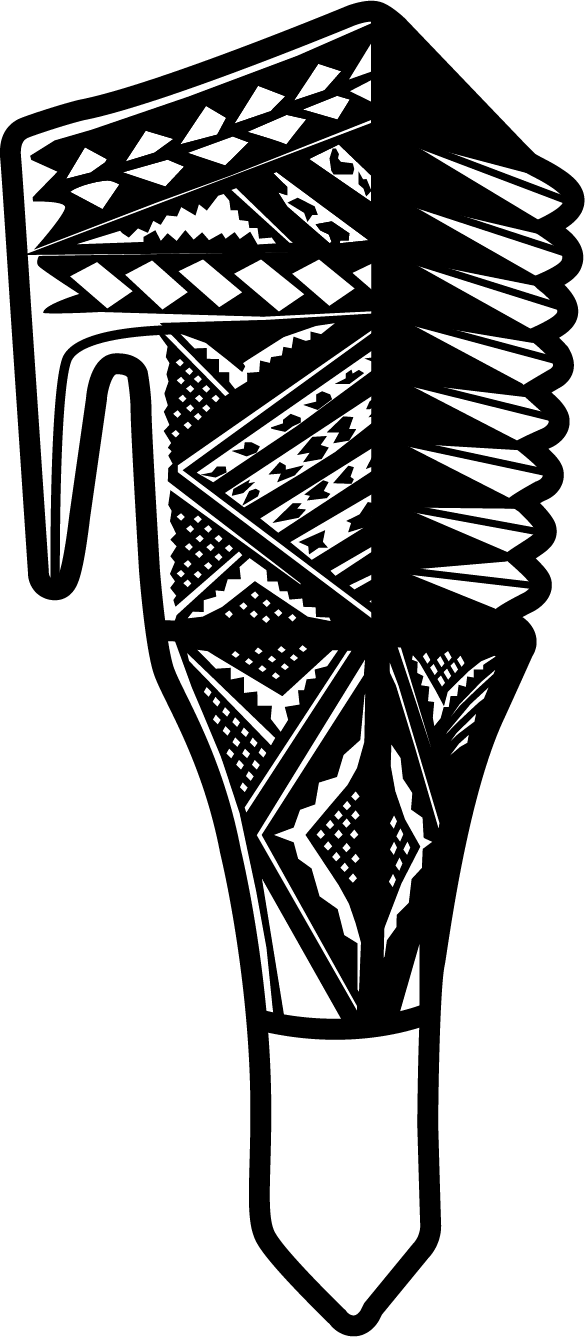 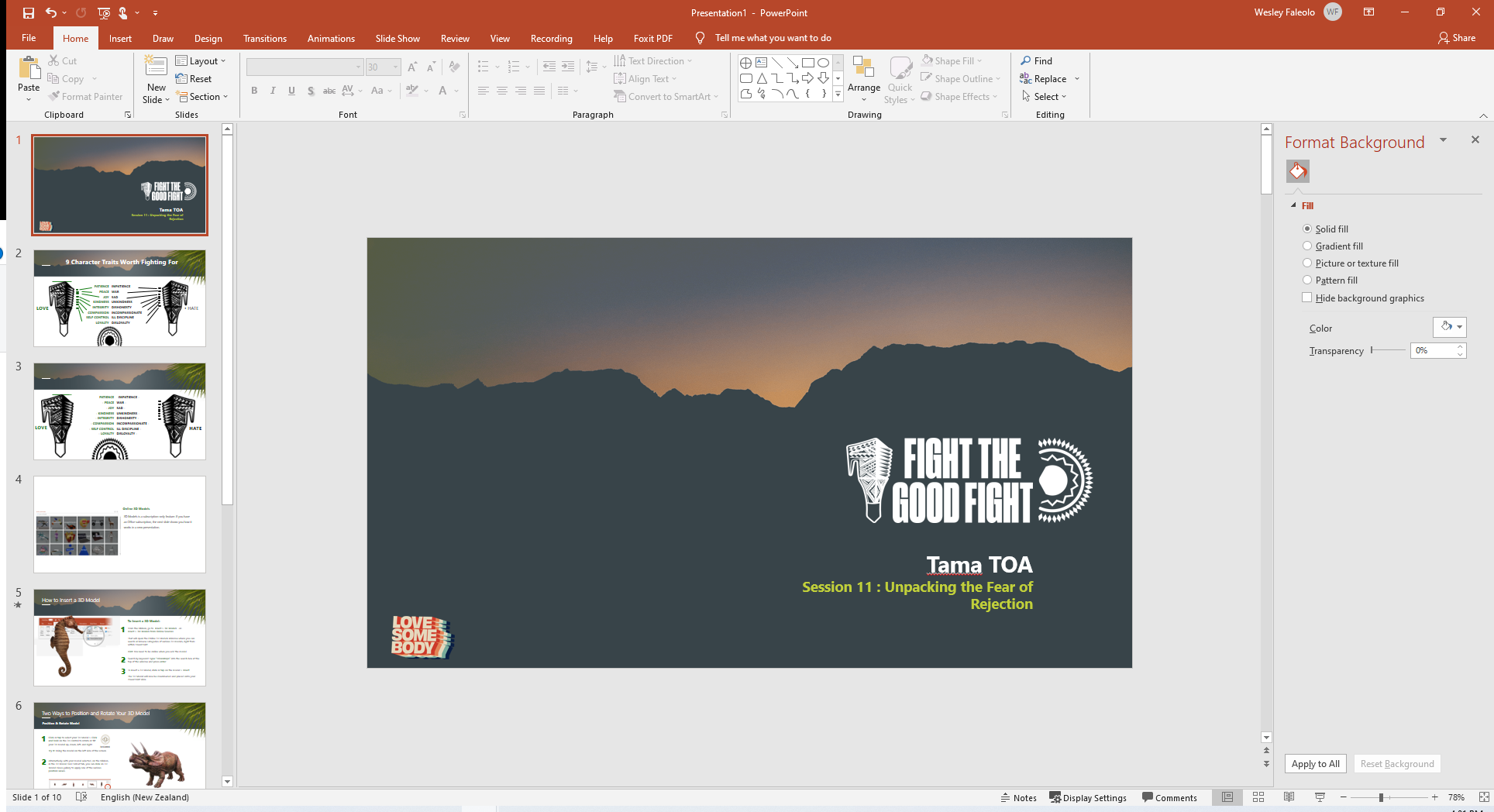 COMPASSION
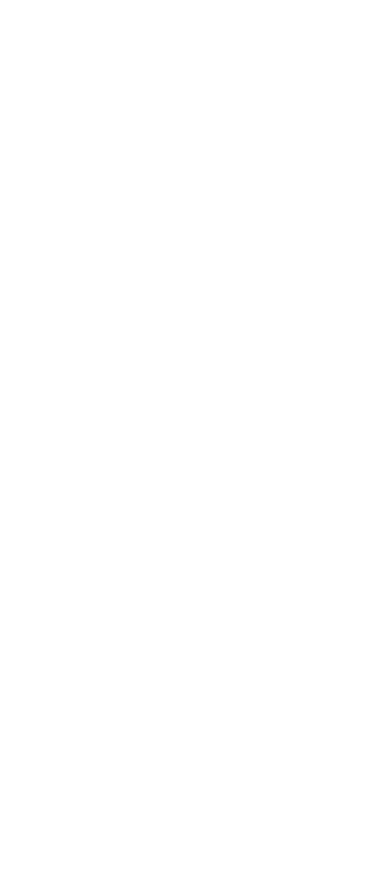 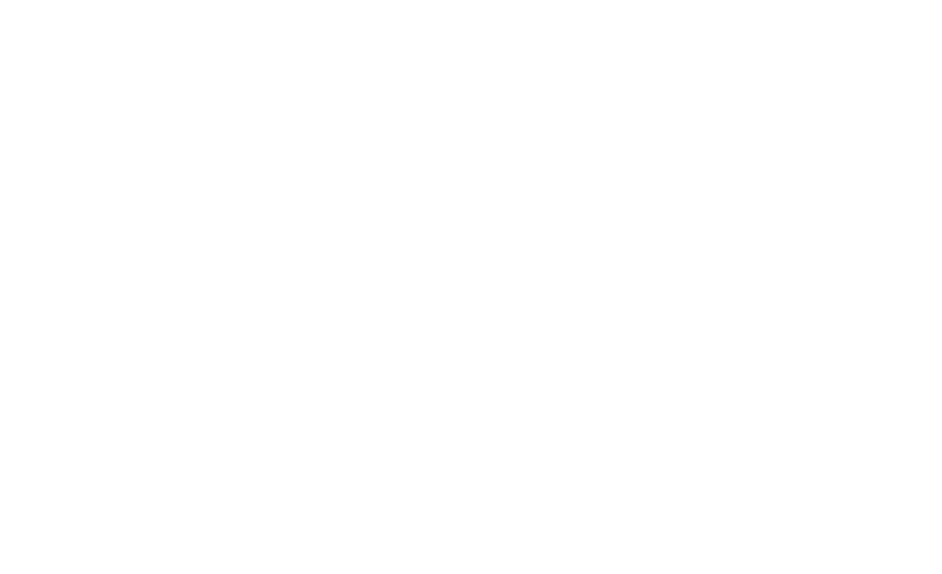 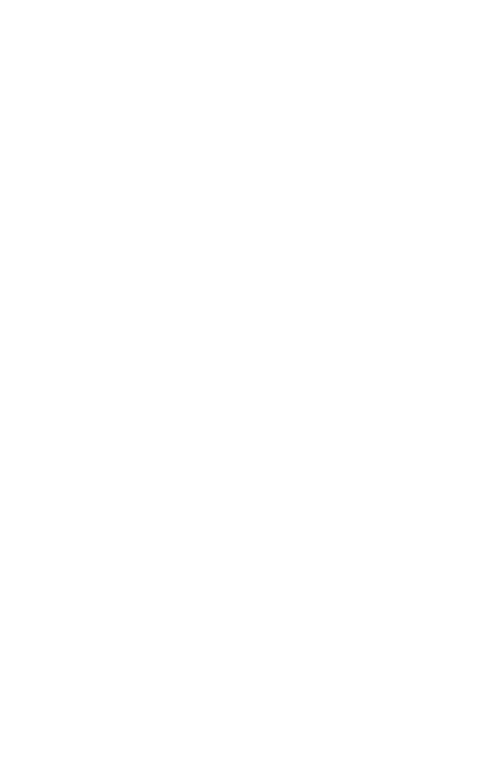 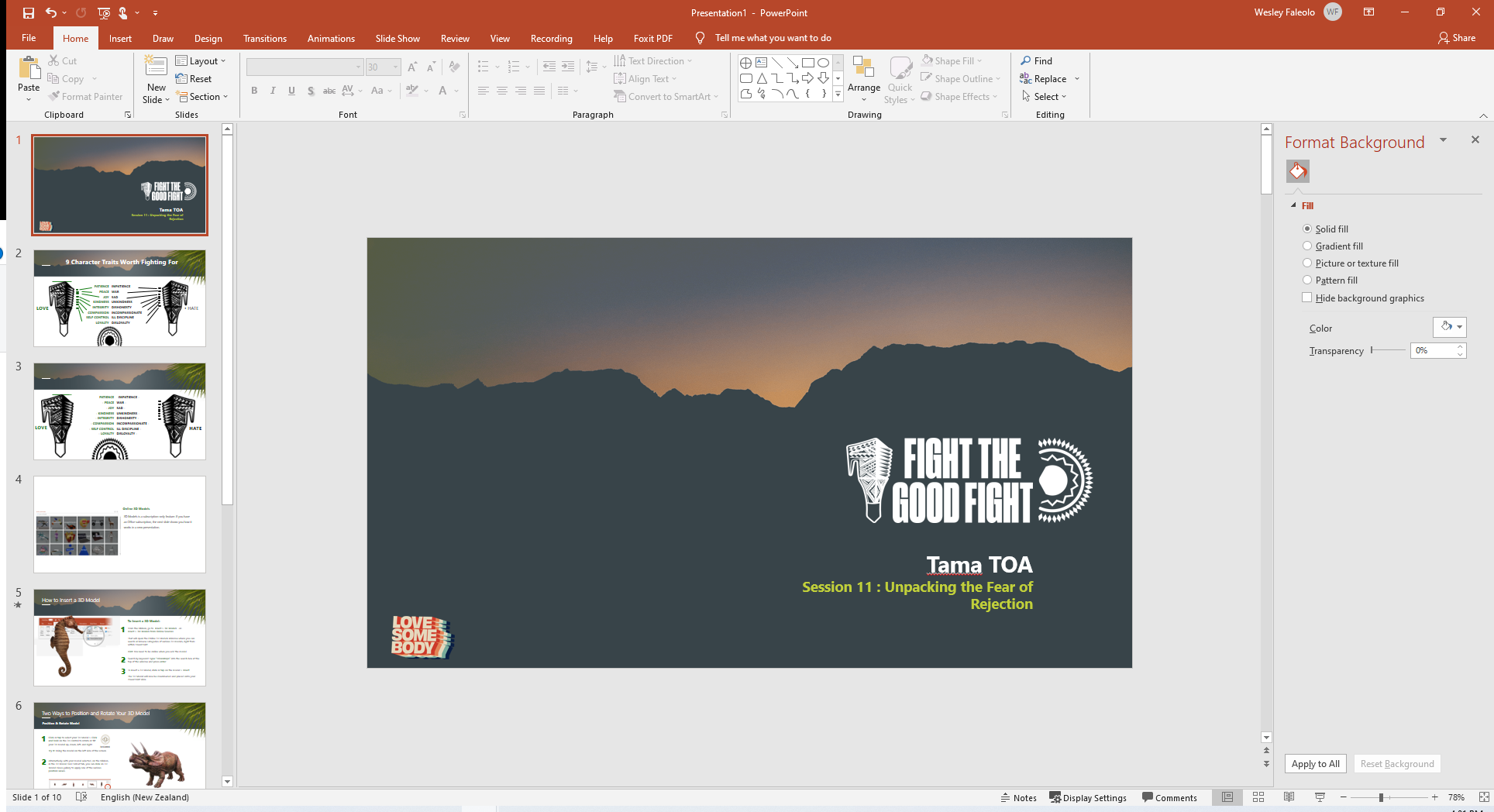 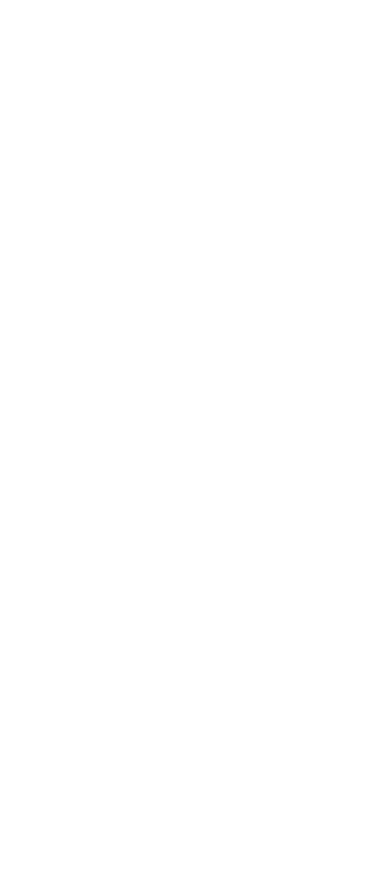 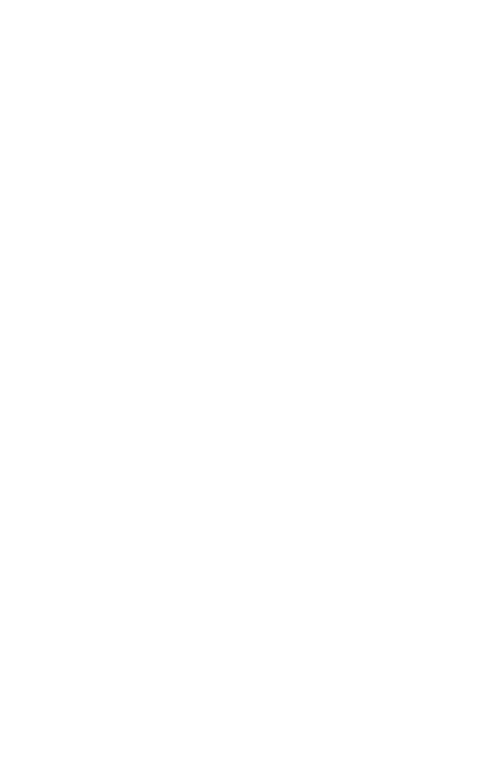 EFFECTS OF SHAME
AROHA
HATE
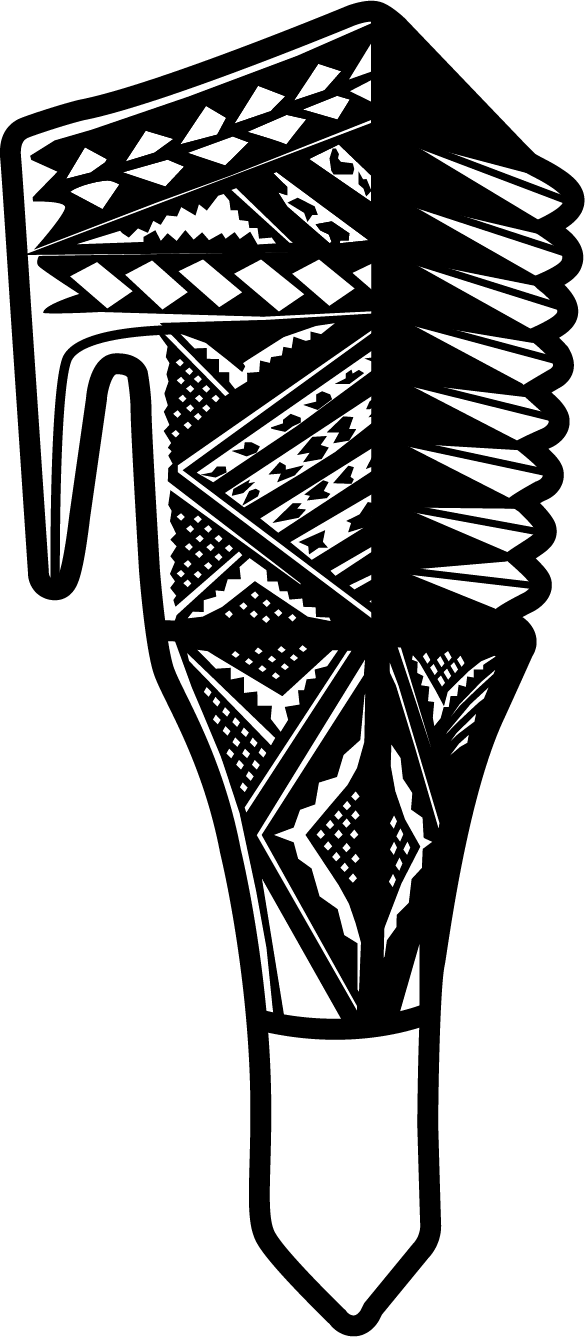 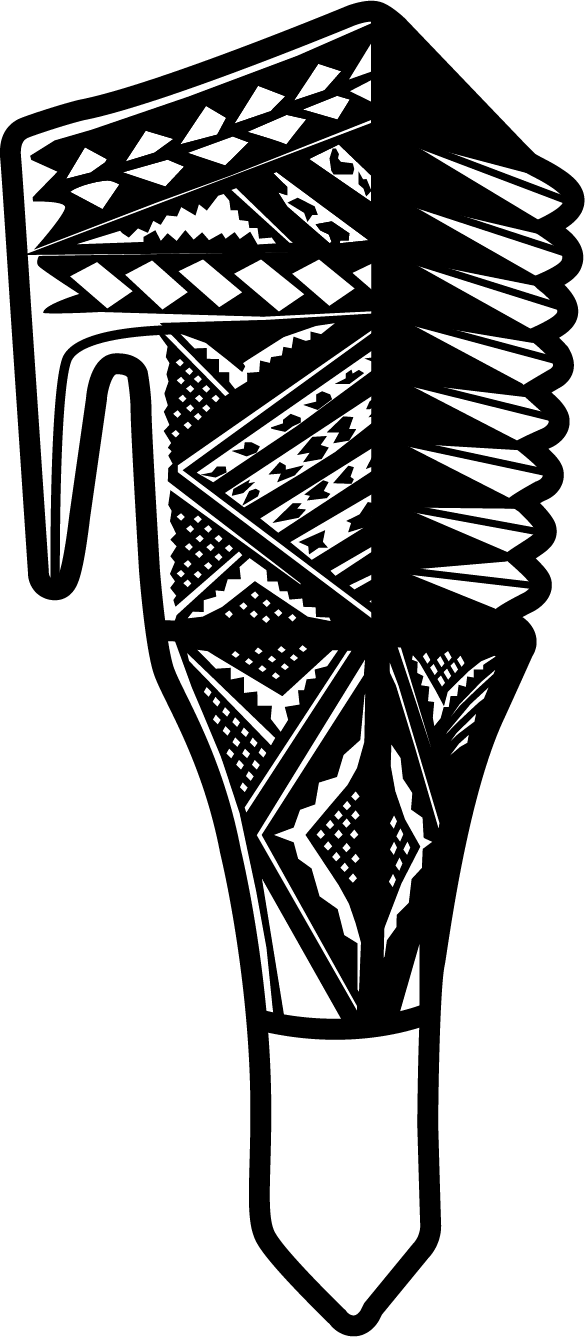 Self Pity
Inferiority or feeling Sub-standard
Isolation and Withdrawal
Destructive Behaviour Habit
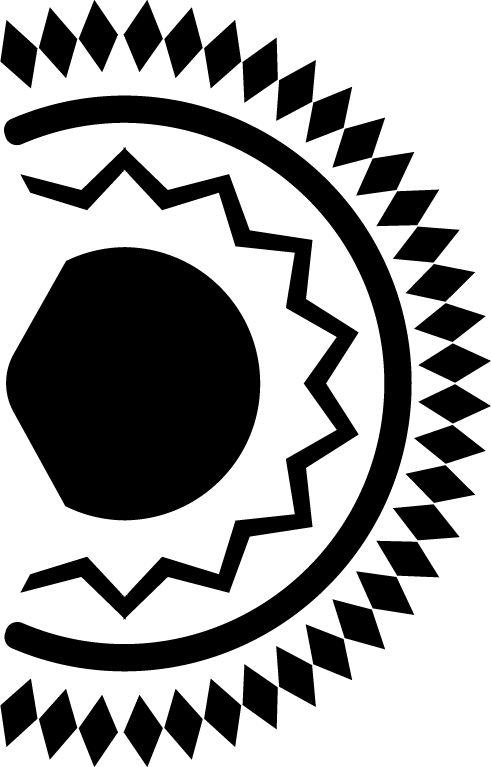 Despising our Appearance
Inactivity and Loss of Creativity
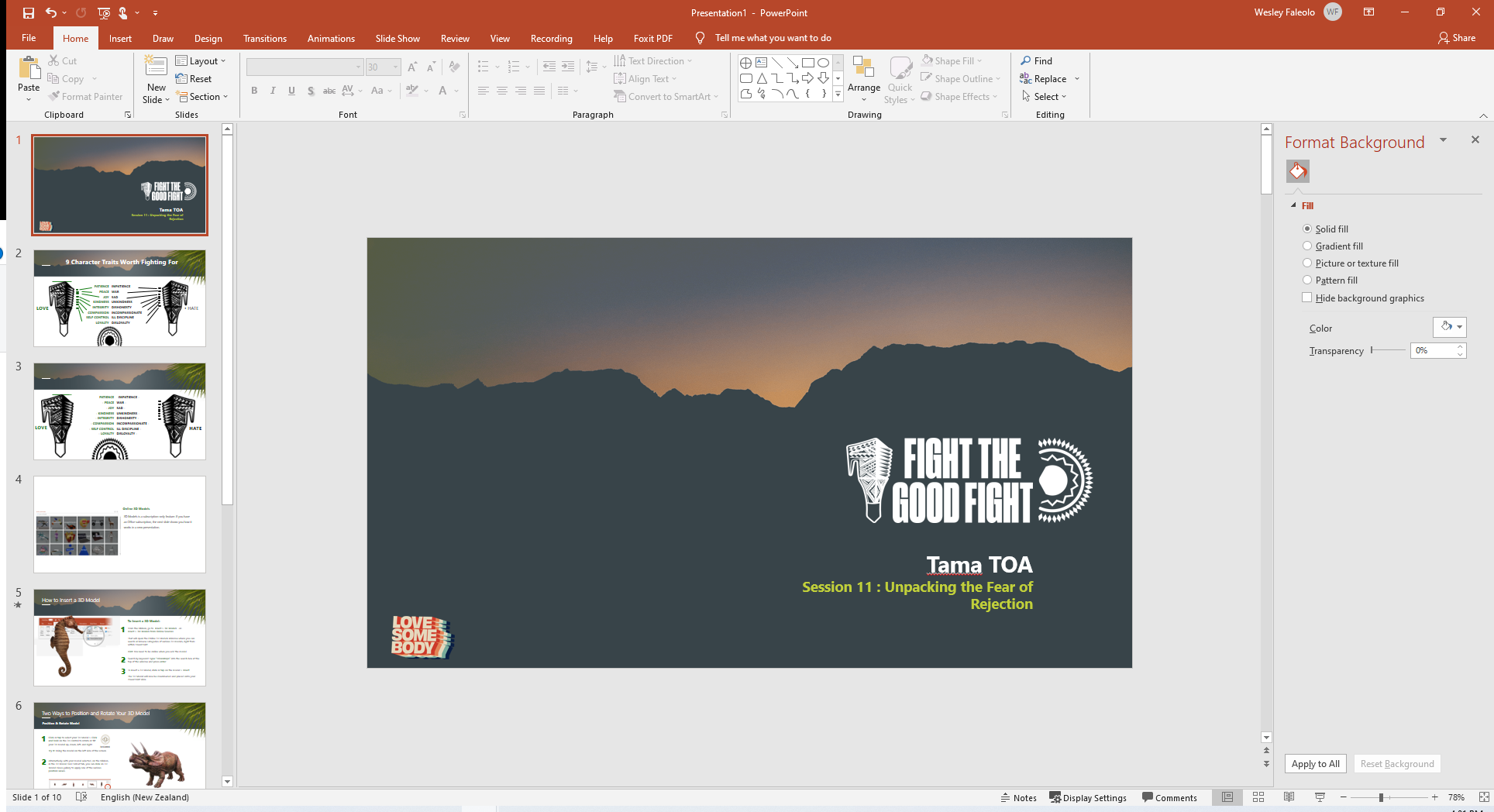 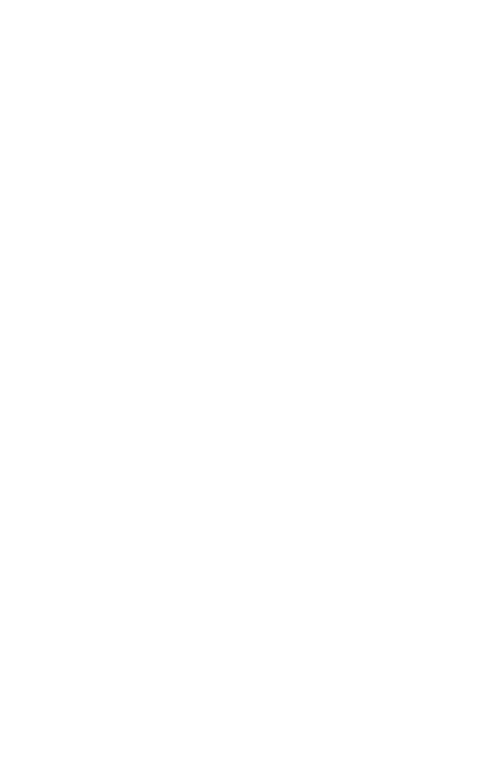 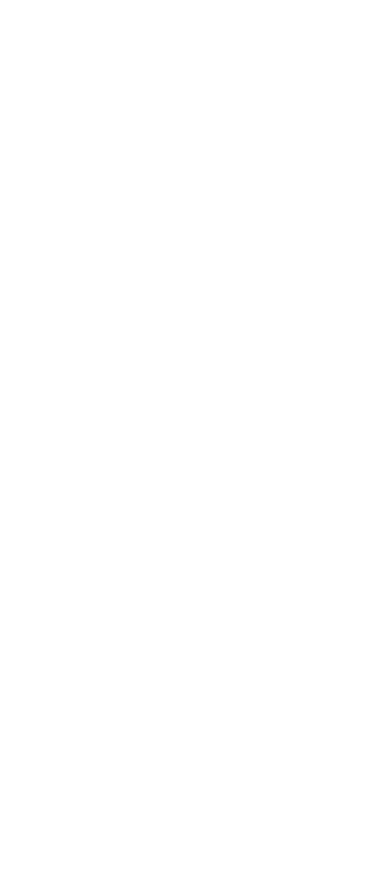 COUNTERTRAITS TO COMBAT THE 
FEAR OF SHAME
AROHA
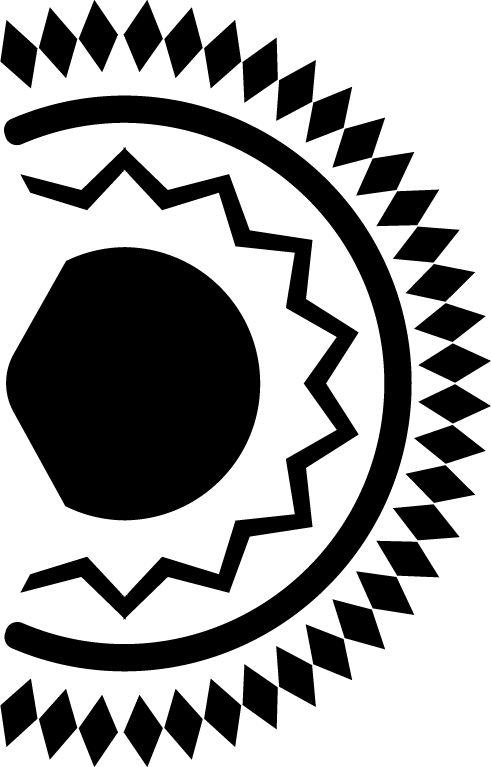 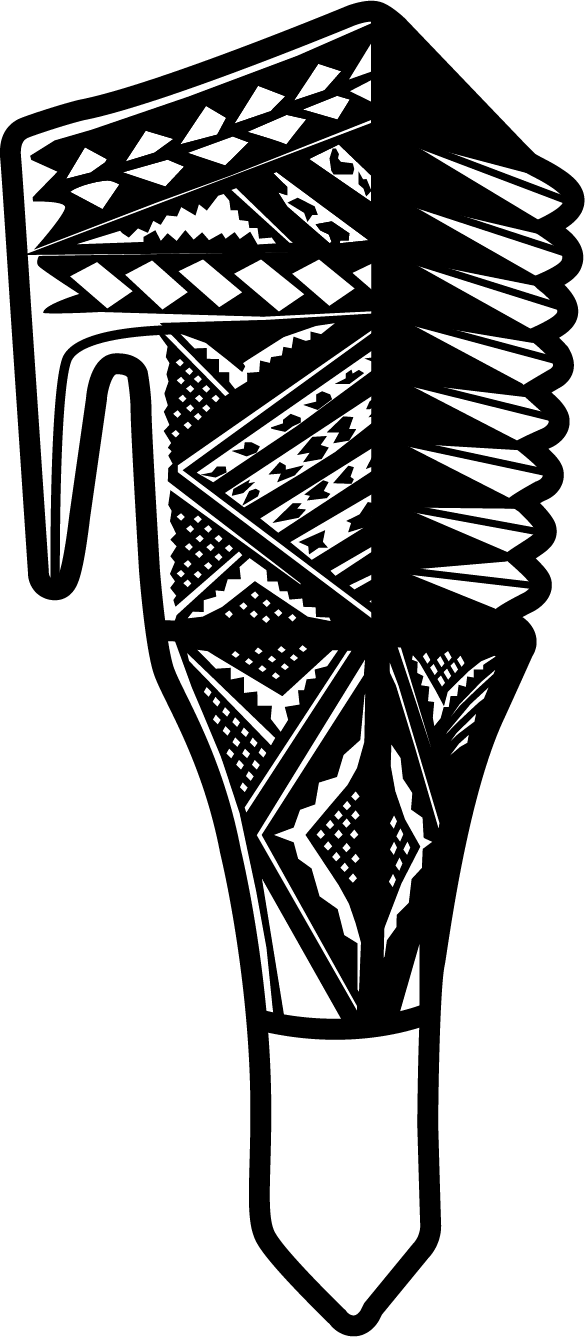 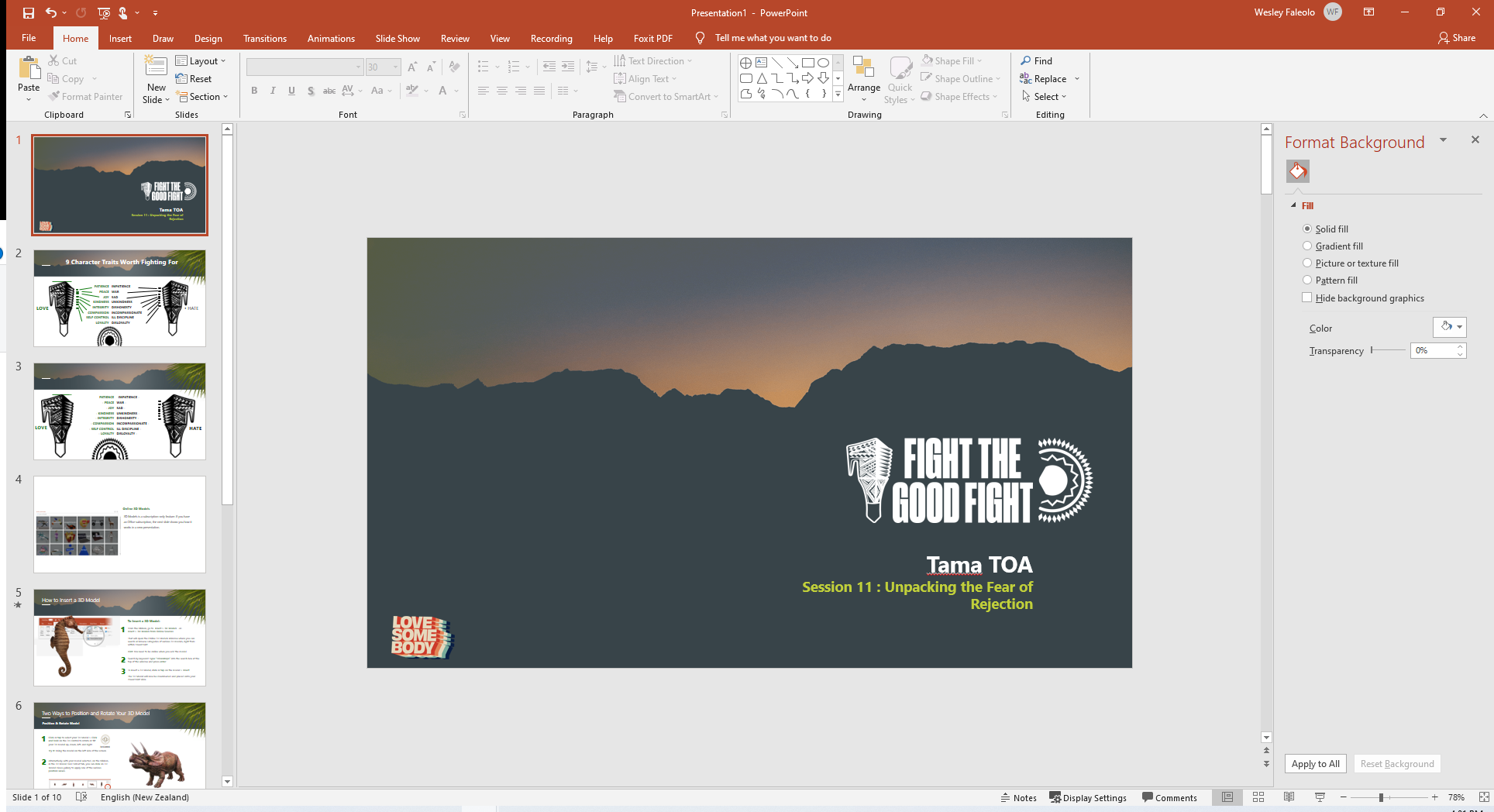 COMPASSION
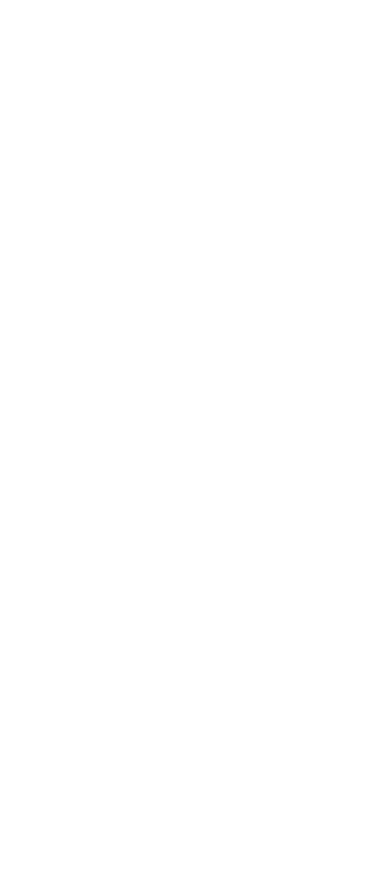 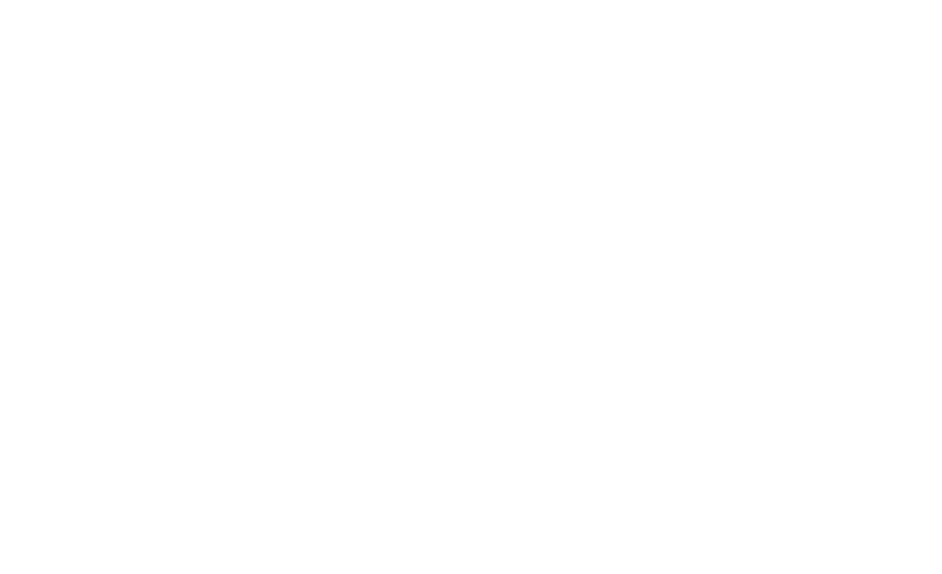 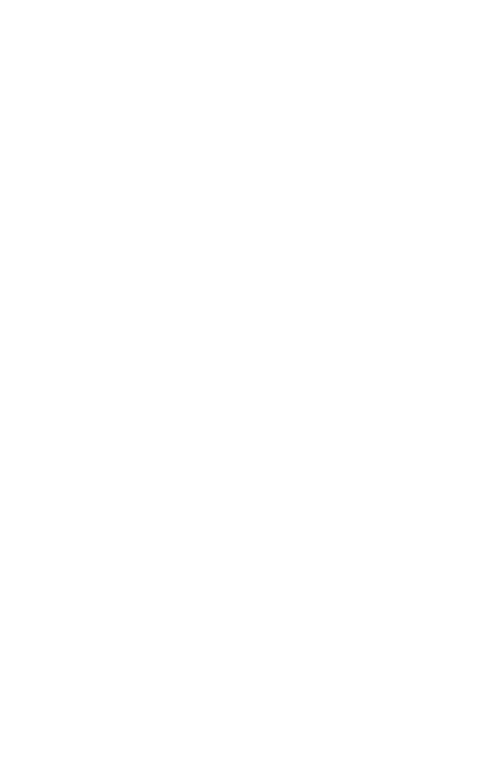 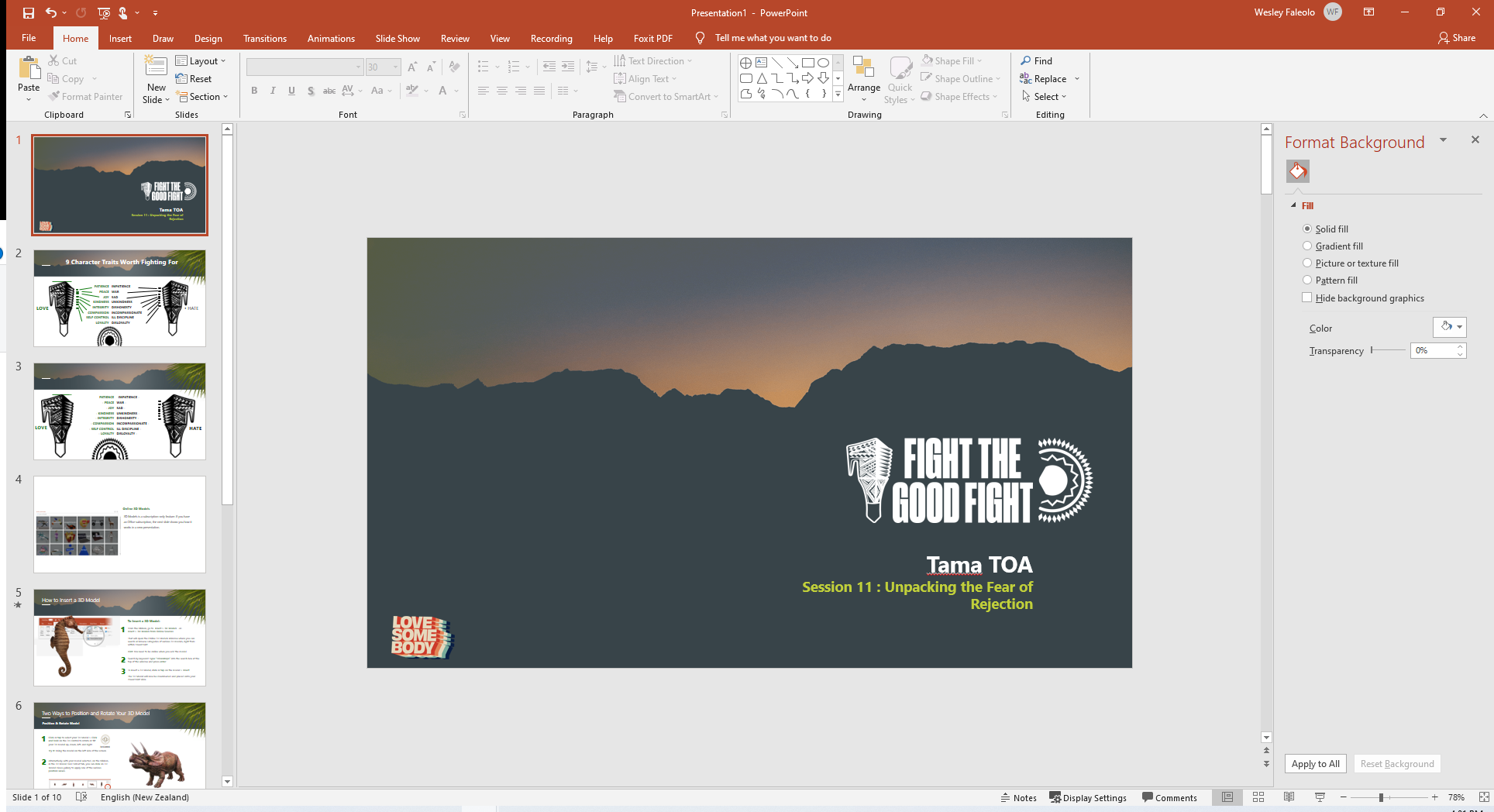 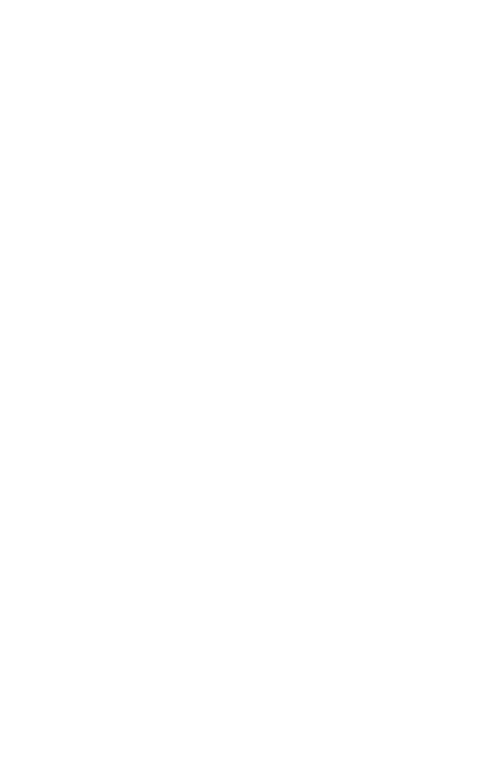 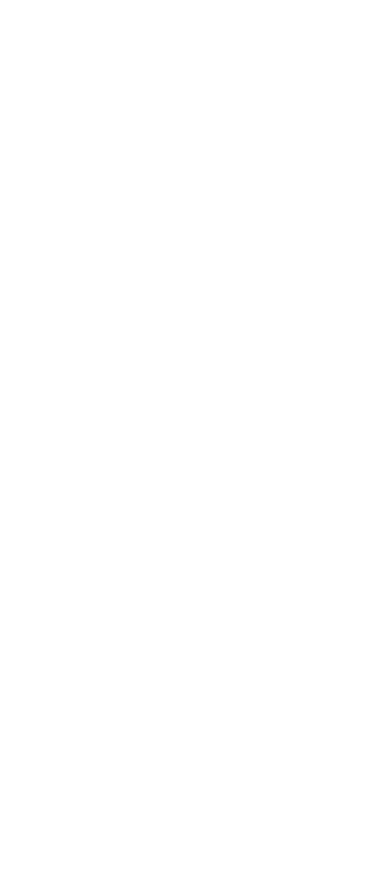 EFFECTS OF PUNISHMENT
AROHA
HATE
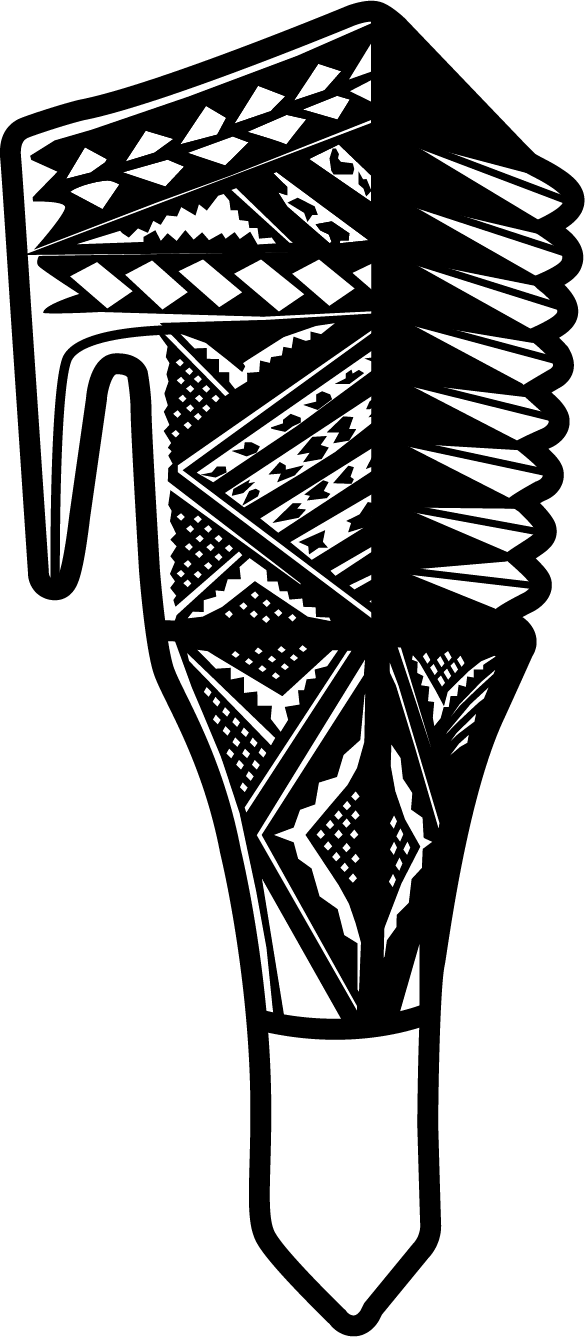 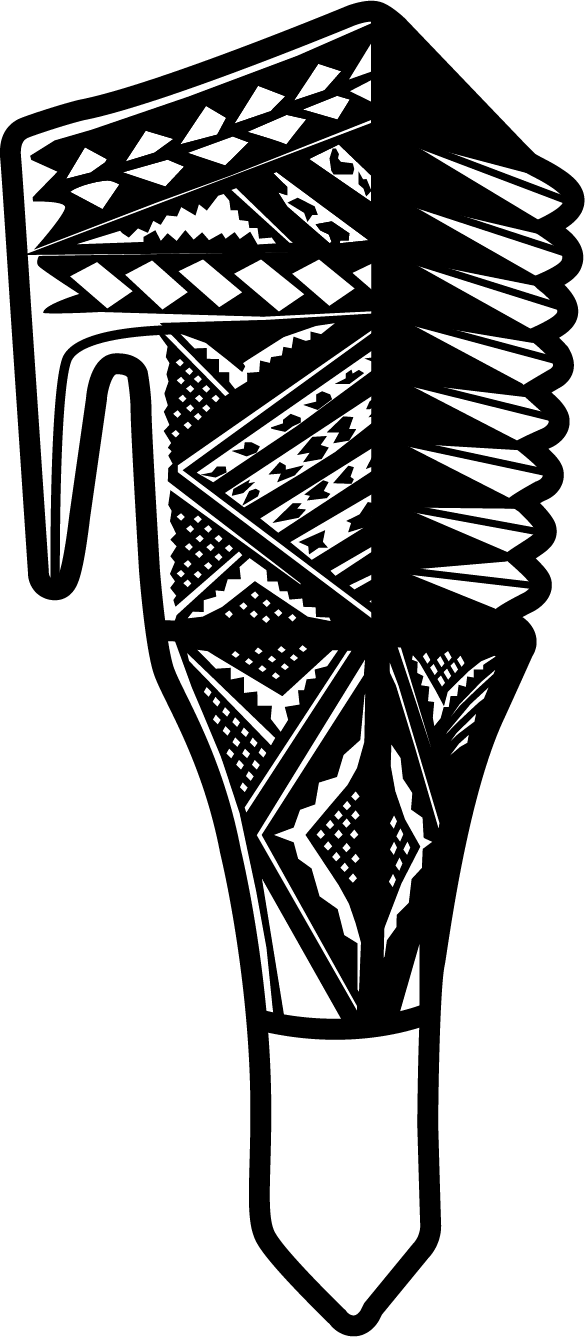 Self-inflicted punishment
Punishing Others
Inactivity
Bitterness
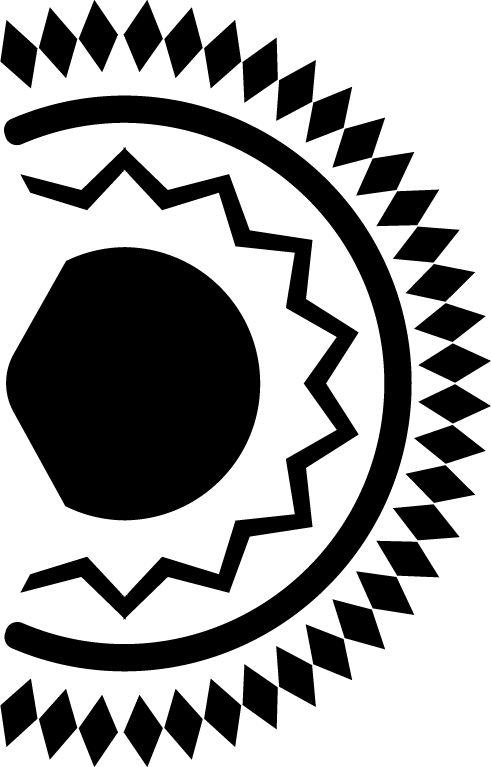 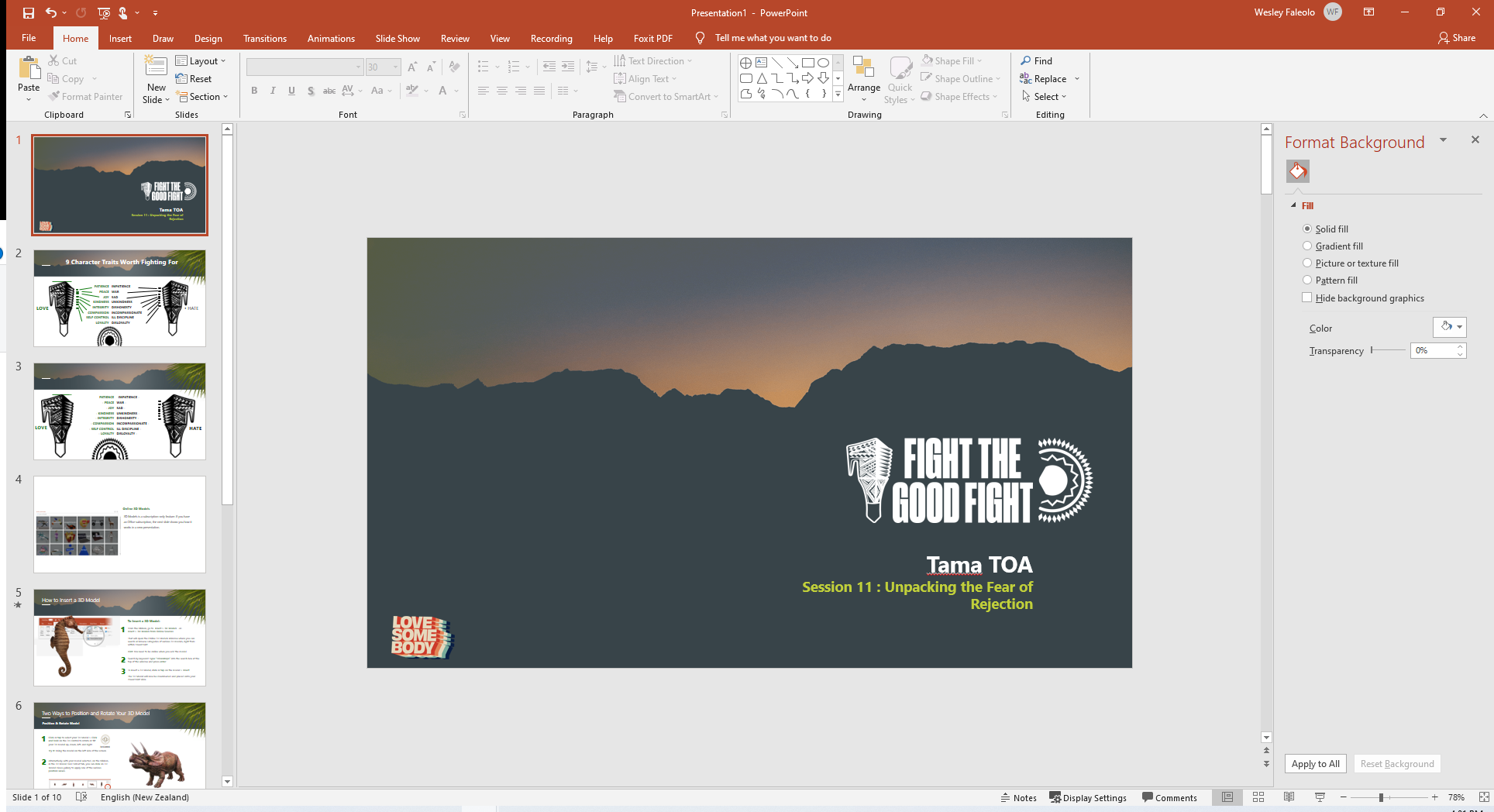 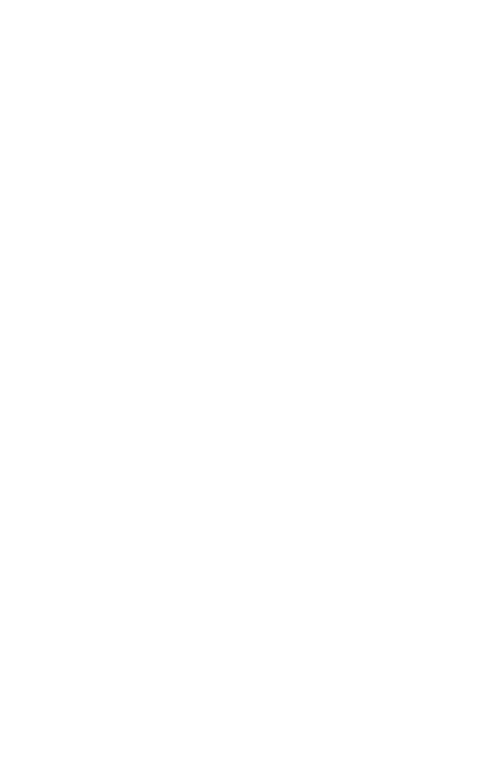 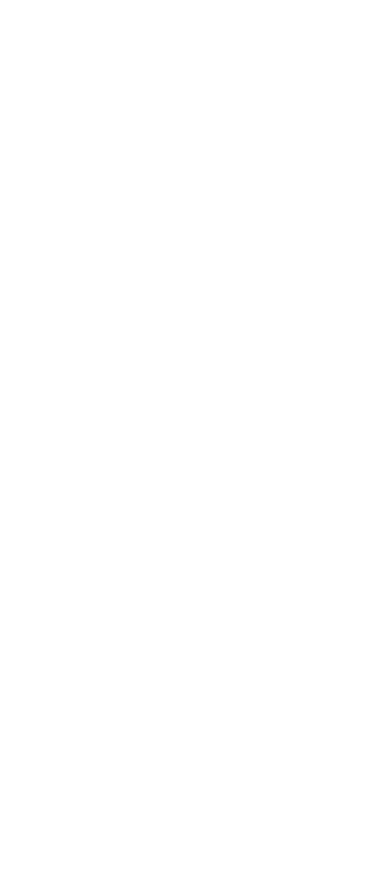 COUNTERTRAITS TO COMBAT THE 
FEAR OF PUNISHMENT
AROHA
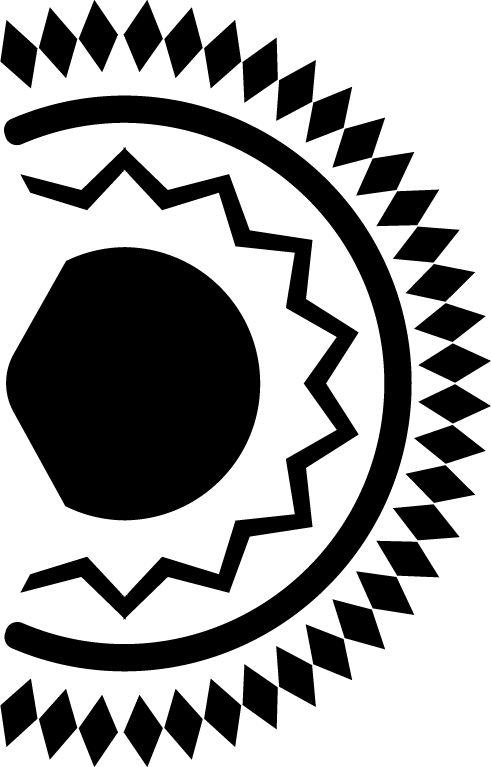 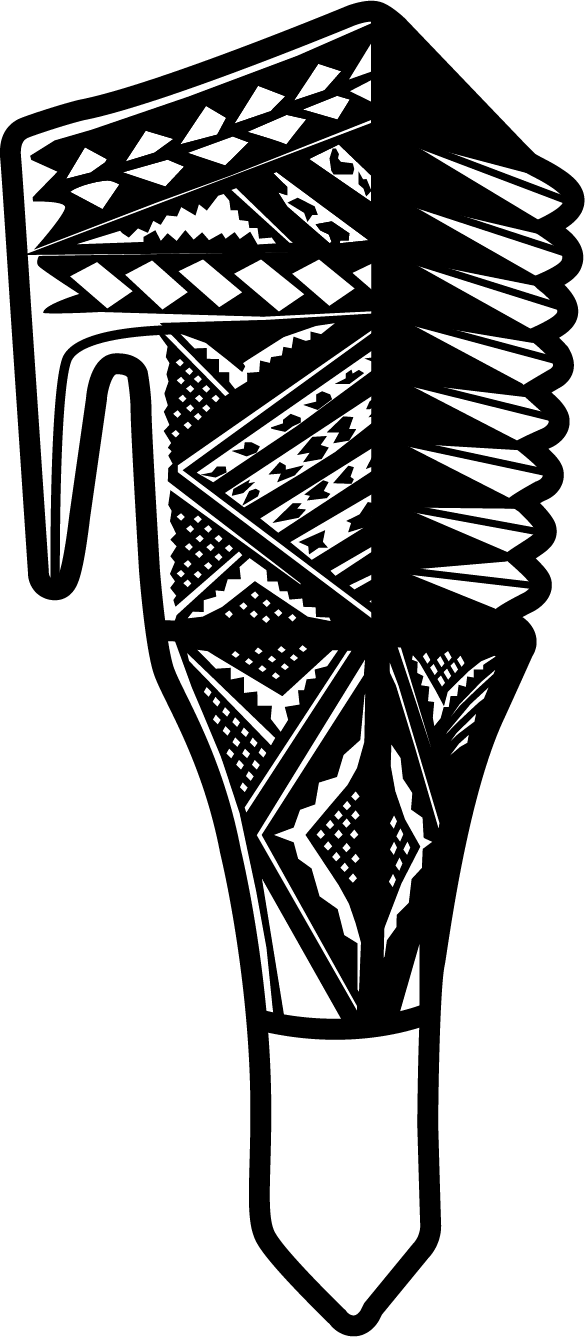 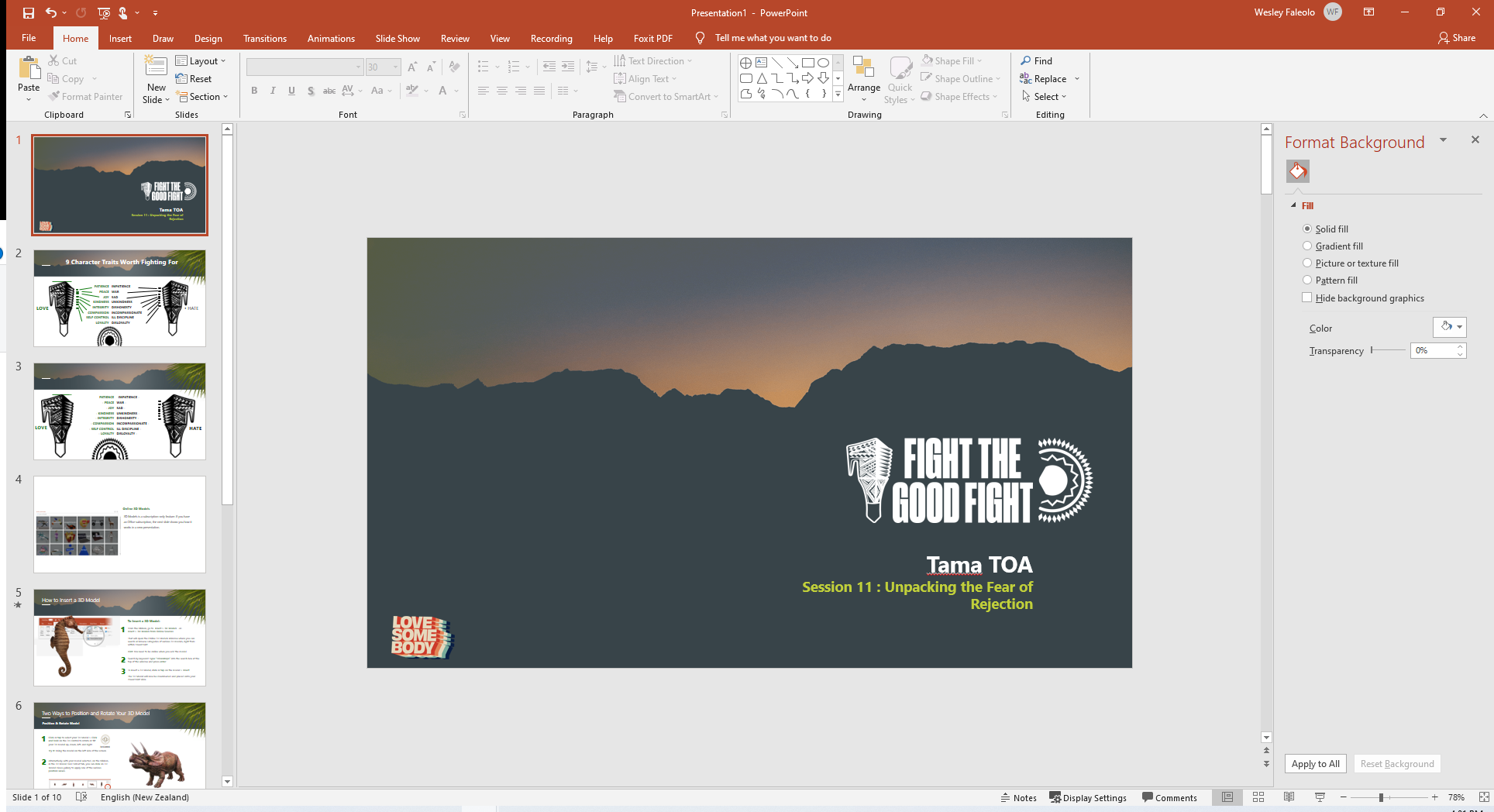 COMPASSION
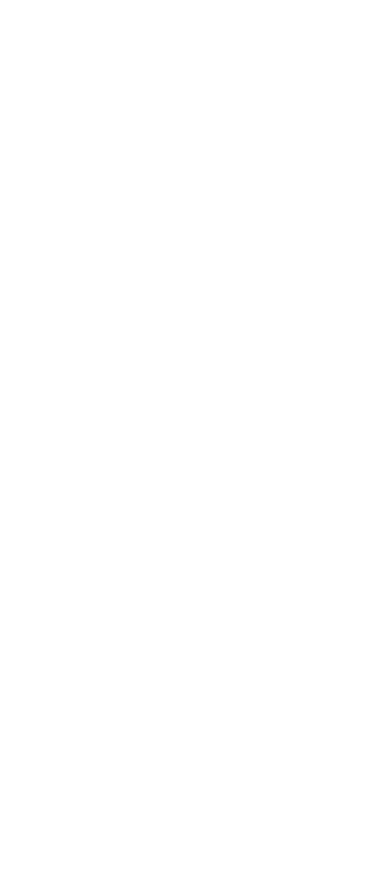 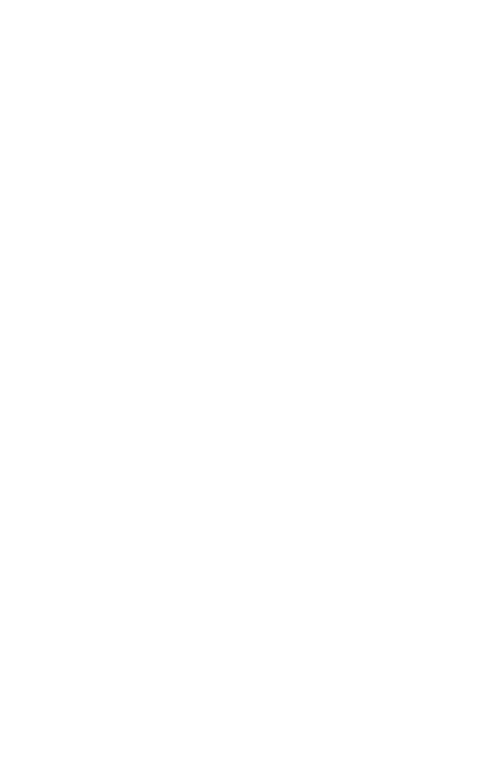 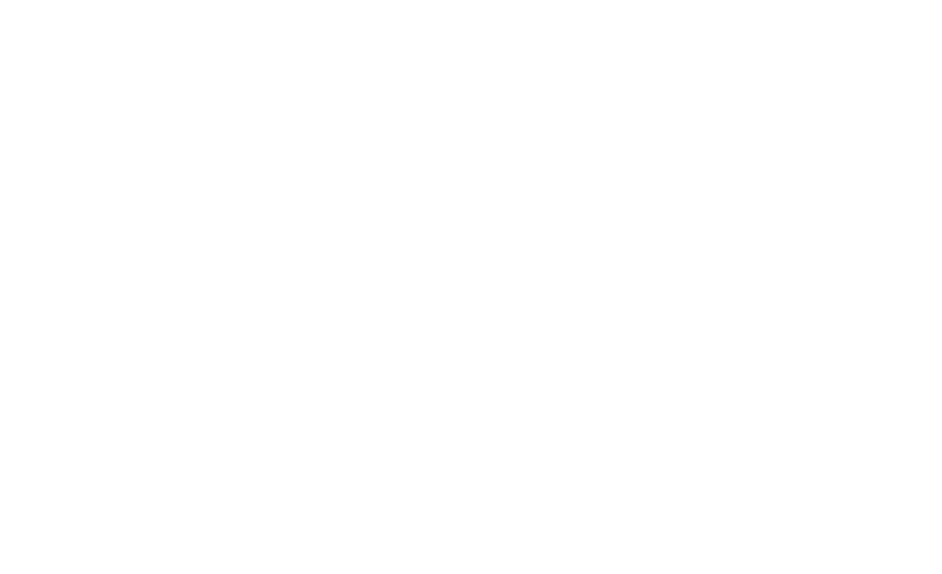 [Speaker Notes: JOY]
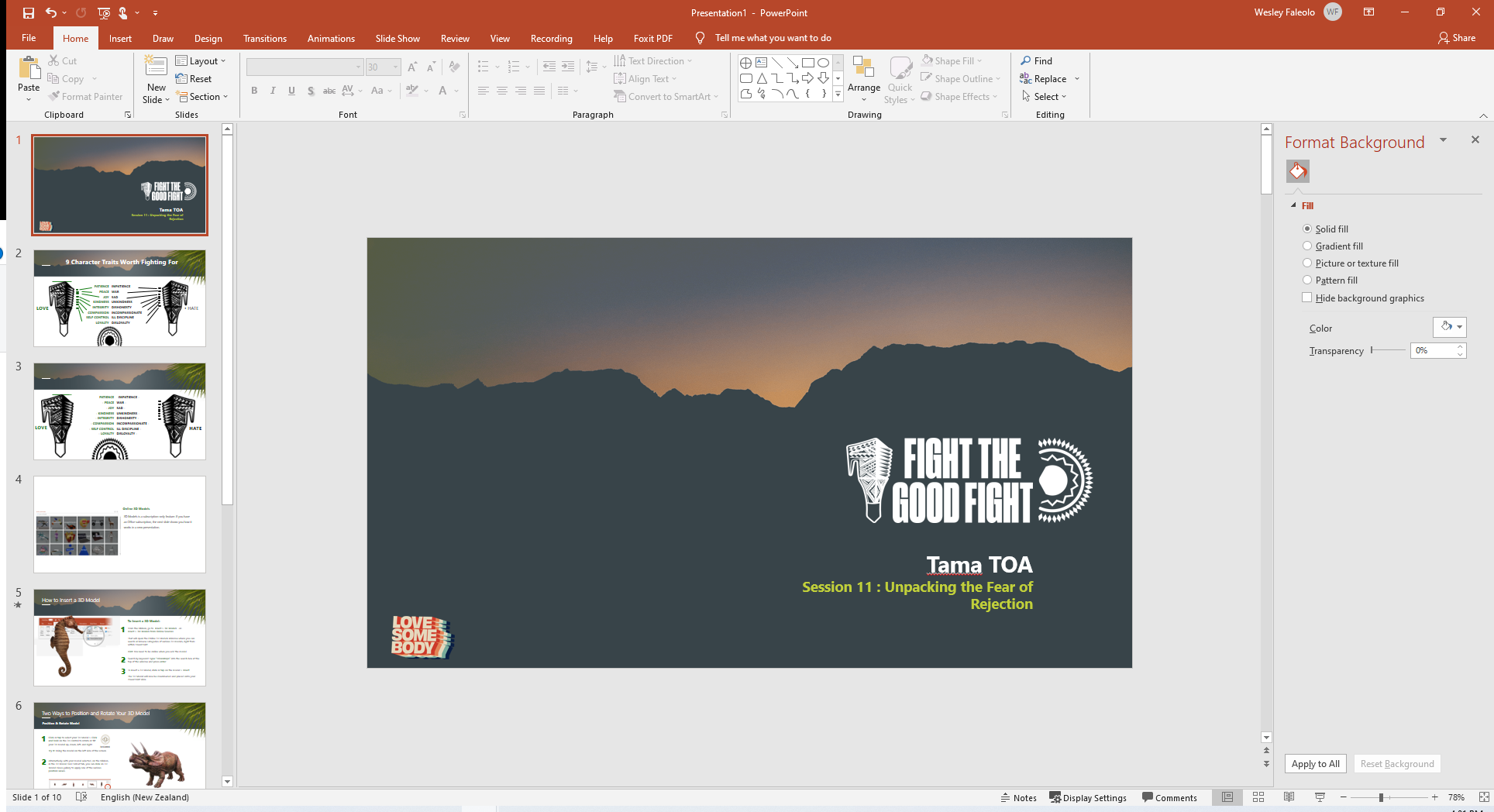 Is Joy the Same as Happiness?
Joy is a little word. Happiness is a bigger word.   Joy is in the heart. Happiness is on the face.Joy is of the soul. Happiness is of the moment.  Joy transcends. Happiness reacts.
Joy embraces peace and contentment, waiting to be discovered. Joy runs deep and overflows, while happiness hugs hello.Joy is a practice and a behaviour.  It’s deliberate and intentional.Happiness comes and goes blithely along its way.Joy is profound and Scriptural.   “Don’t worry, rejoice.”Happiness is a balm. “Don’t worry, be happy.”
Joy is an inner feeling.  Happiness is an outward expression.Joy endures hardship and trials and connects with meaning and purpose.A person pursues happiness but chooses joy.
Session Five:  3 of 17 Slides
[Speaker Notes: Point 1  - Our IDENTITY – Who do we allow to say who we are? – THE Good Wolf or the BAD Wolf. – 4 Voices  - Who do we hang out with. 
Point 2  -  
PAIN BUCKET ANALOGY – HURT PEOPLE HURT PEOPLE.]
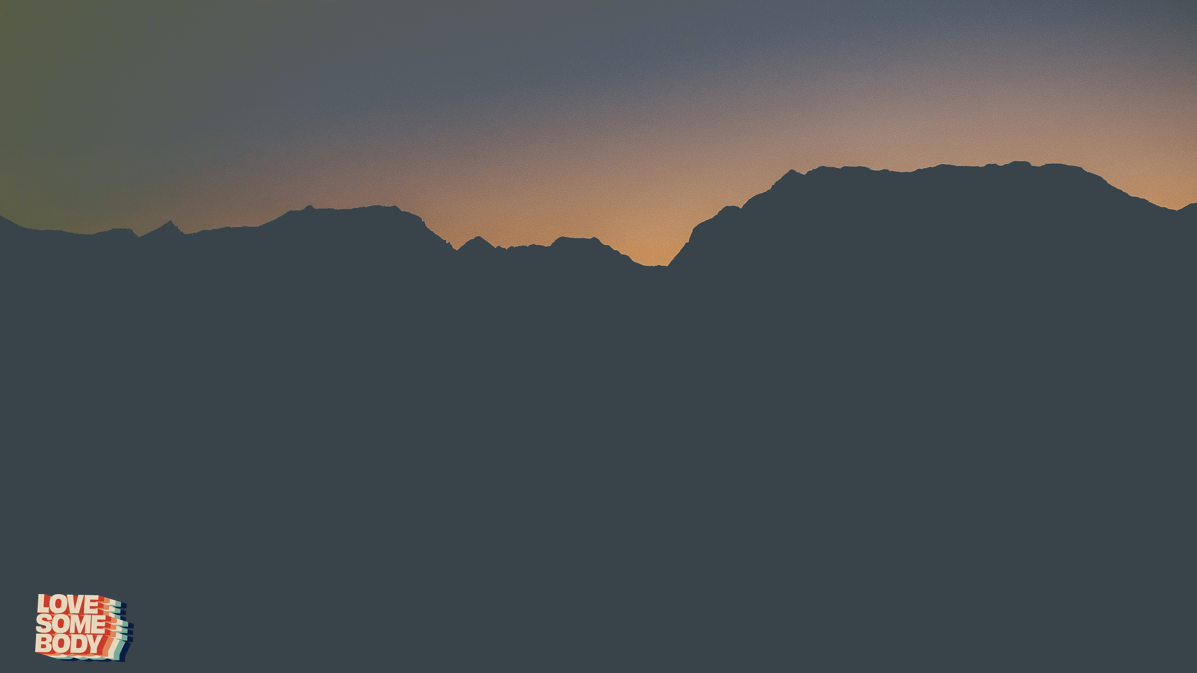 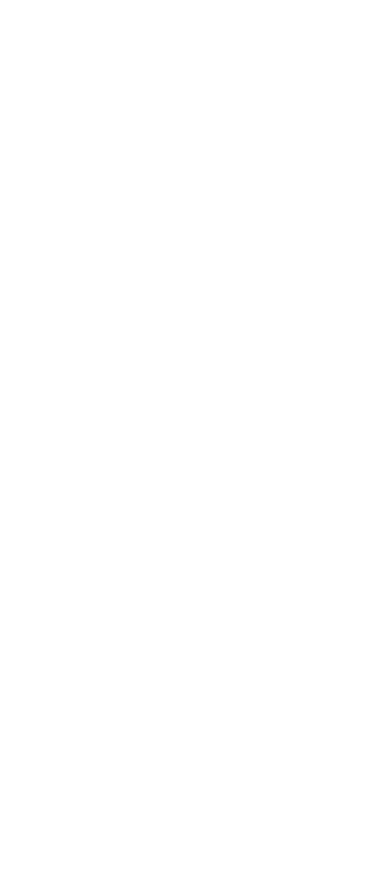 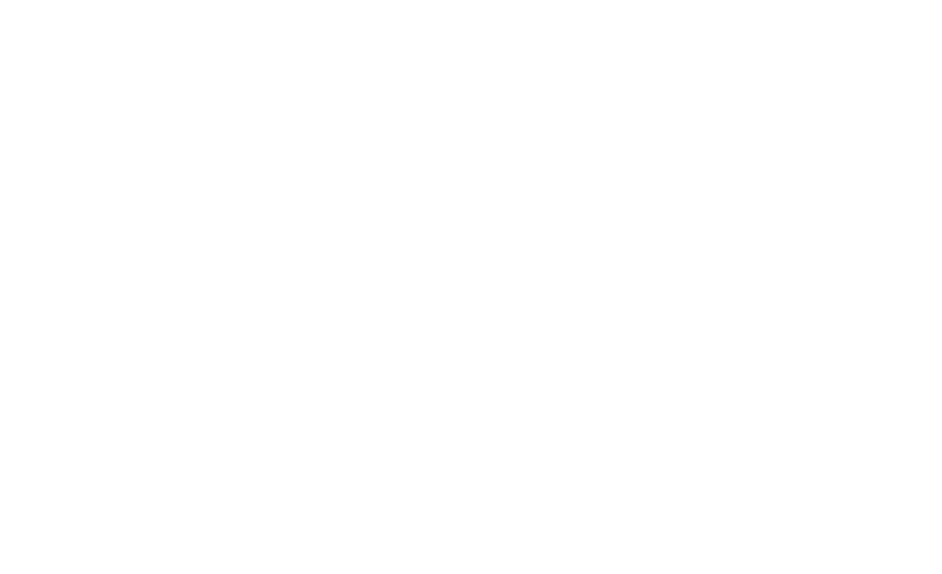 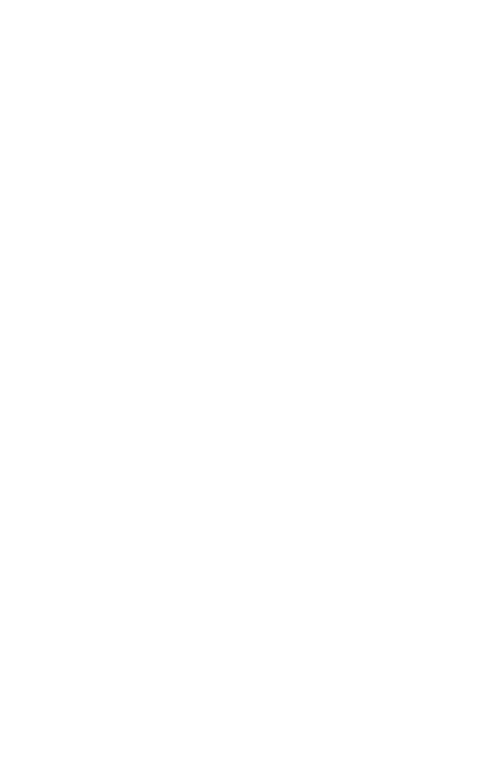 END OF SESSION EIGHT  
Building Resilience
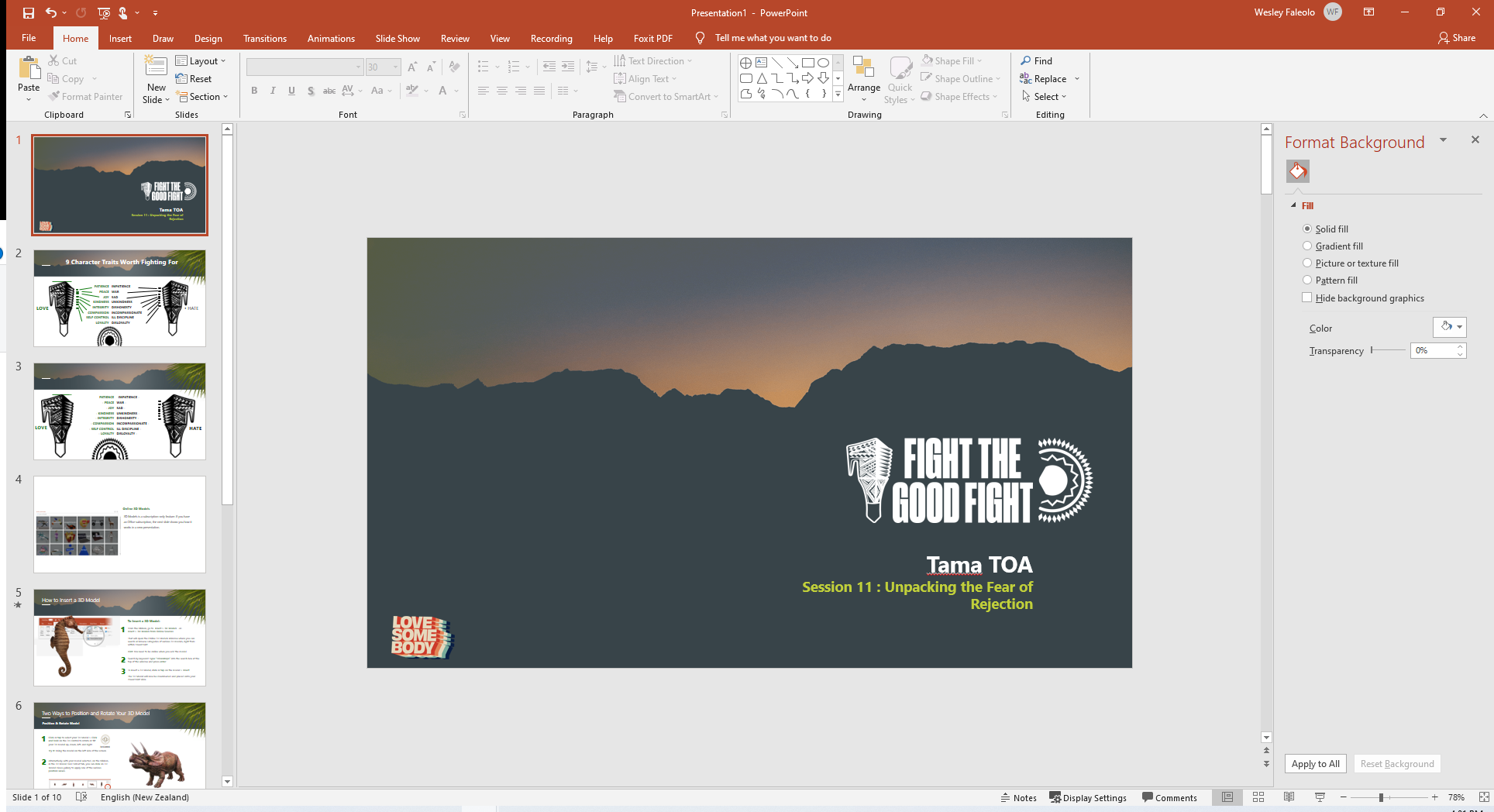 Counter Traits : JOY
Sadness to Joy

 Joy is in the heart.
 Joy is of the soul.
Joy runs deep and overflows
A person pursues happiness but chooses joy.
Joy is a practice and a behavior. It’s deliberate and intentional.
Joy is profound and Scriptural. “Don’t worry, rejoice.”
Joy is an inner feeling.
Joy endures hardship and trials and  connects with meaning and purpose .
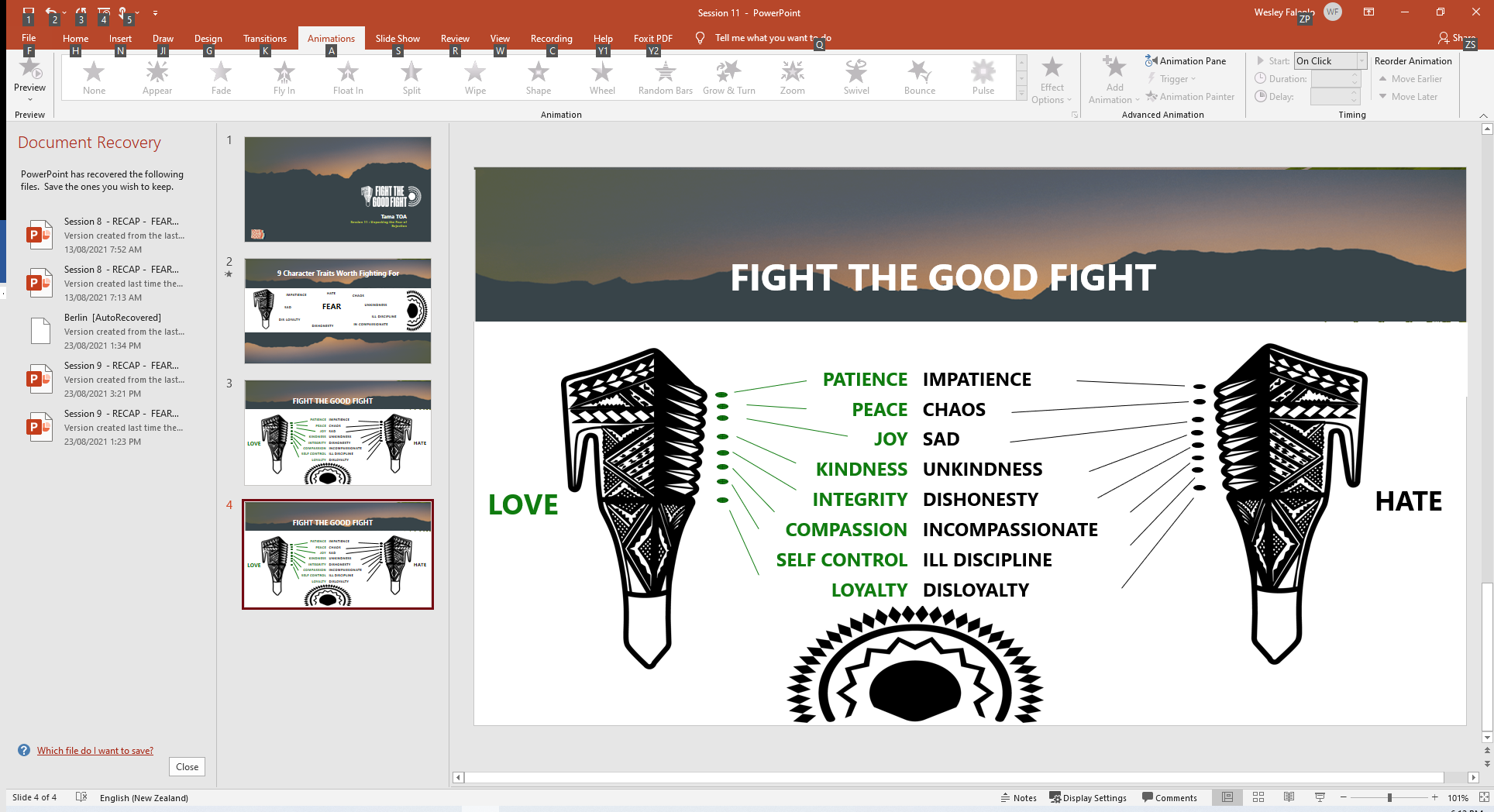 JOY
AROHA
[Speaker Notes: https://www.5lovelanguages.com/quizzes/love-language]
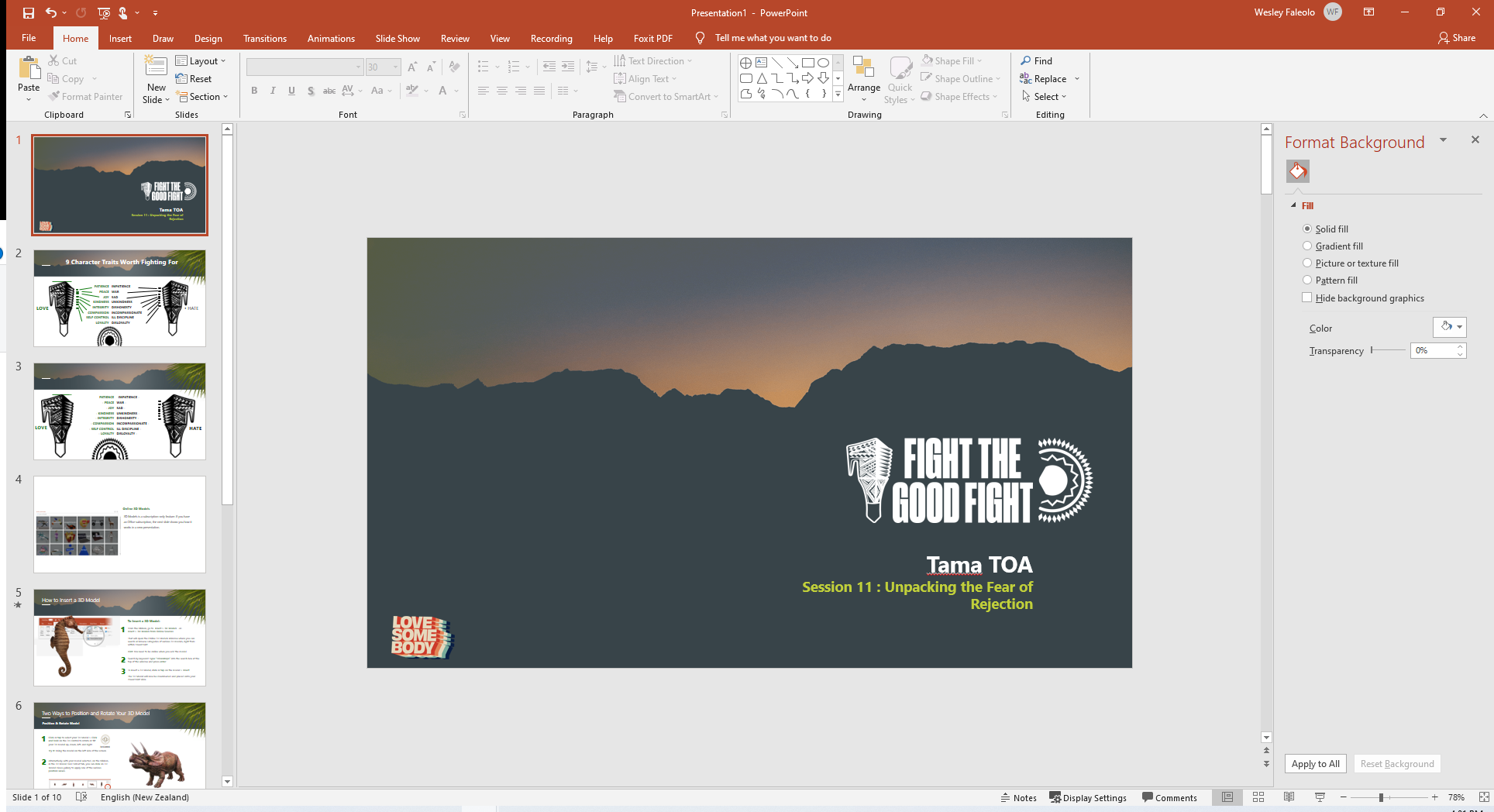 Counter Traits : JOY
Sadness to Joy

 Joy is an attitude of the heart and spirit that we can adopt.
Joy is not happiness - happiness tends to be temporary and dependent on external factors.
 Joy lasts much longer and can sustain you through tough times.

Joy transcends. Joy embraces peace and contentment, waiting to be discovered
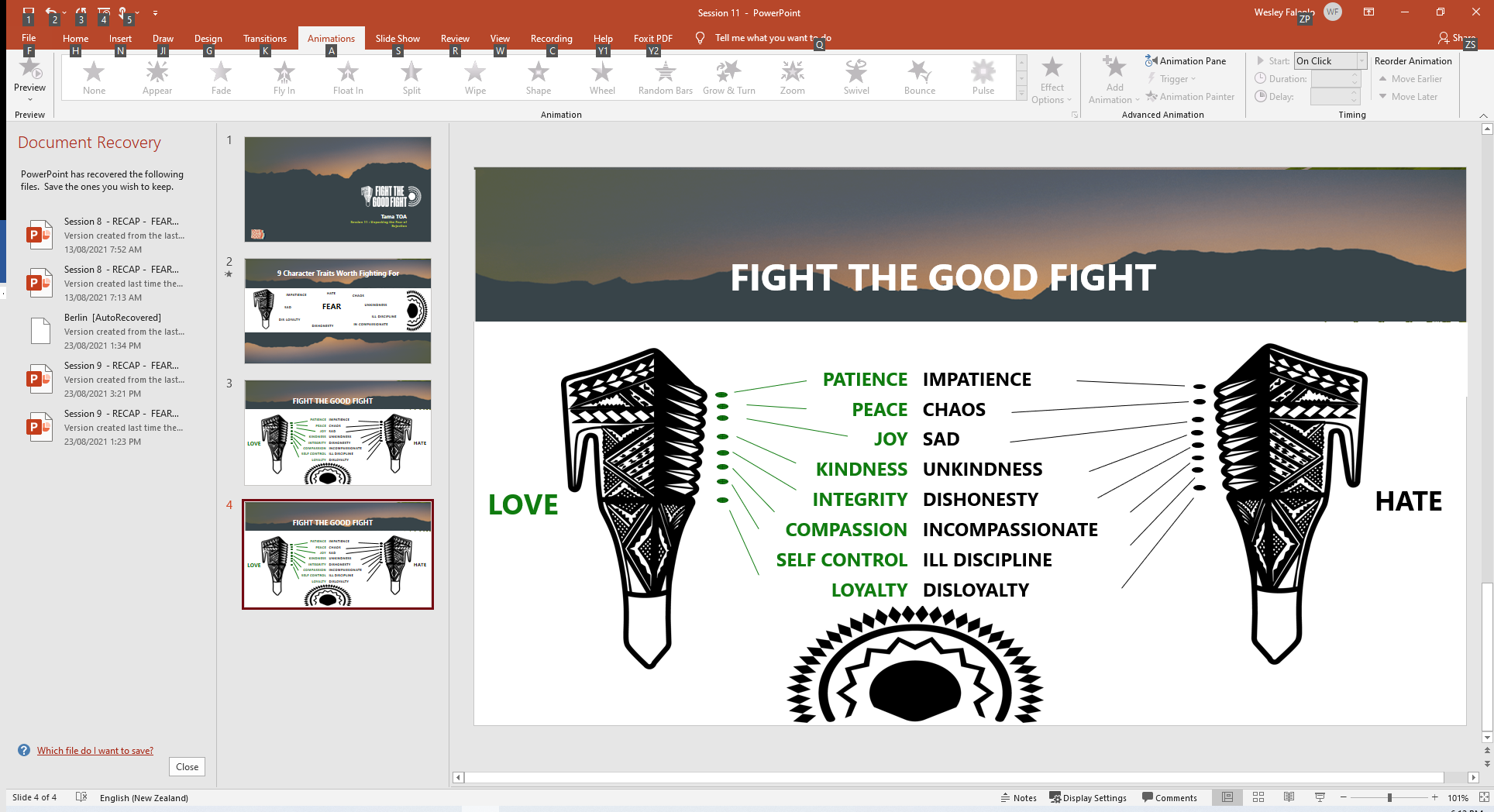 JOY
AROHA
[Speaker Notes: https://www.5lovelanguages.com/quizzes/love-language]